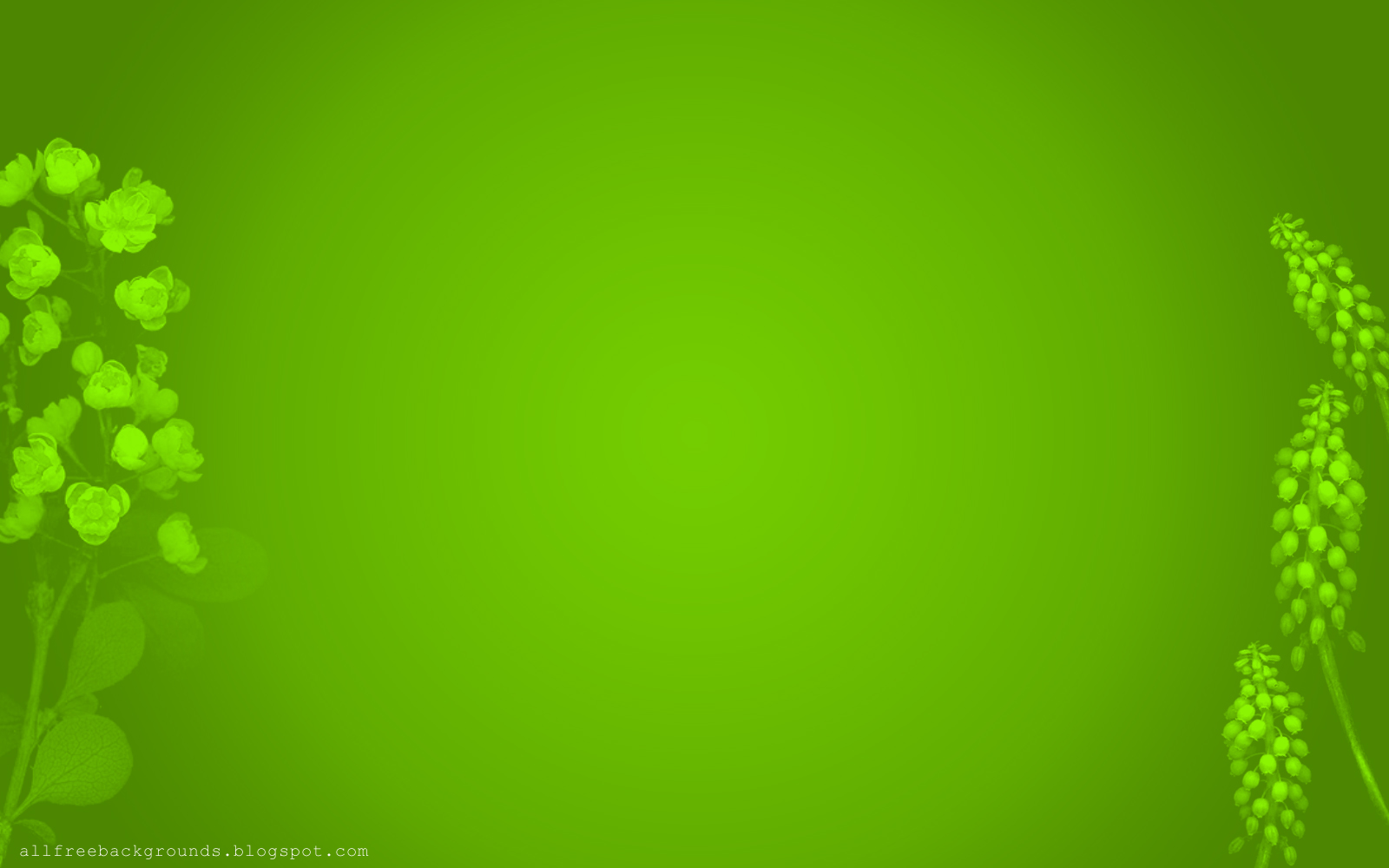 PREHRANA BREZOVLJANSKOG ČOVJEKA
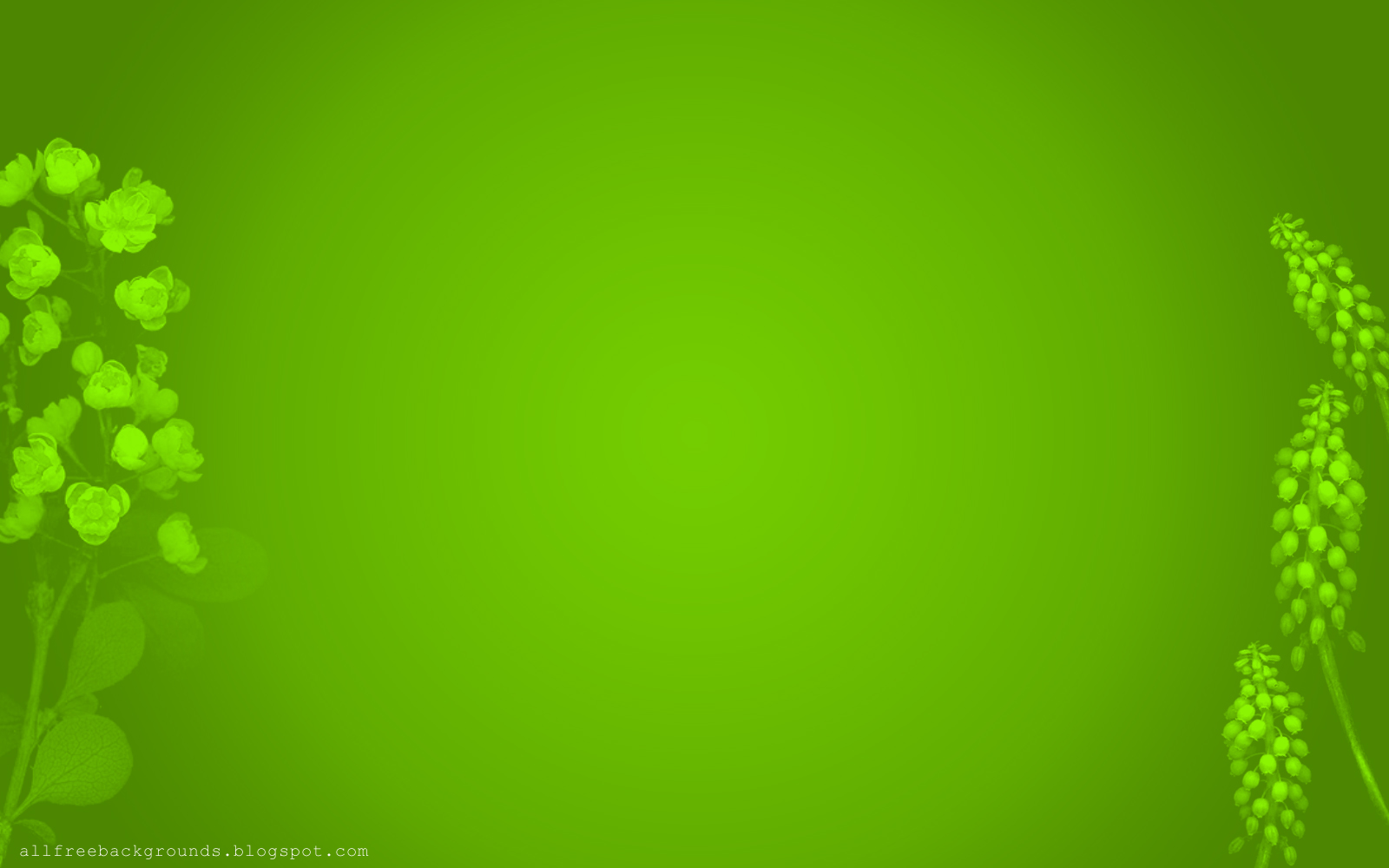 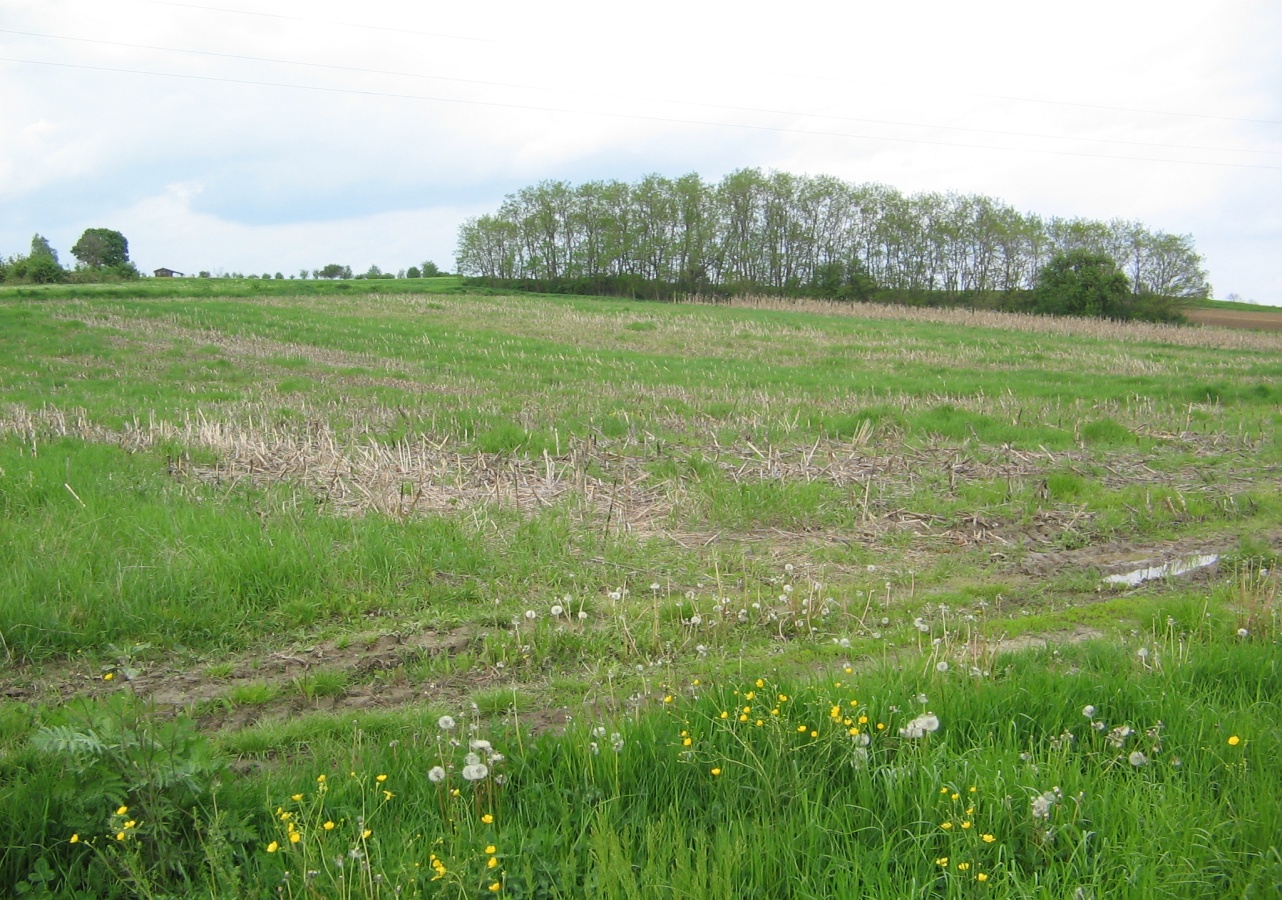 Lokalitet Brezovljani nalazi se 3km zapadno od Svetog Ivana Žabna.
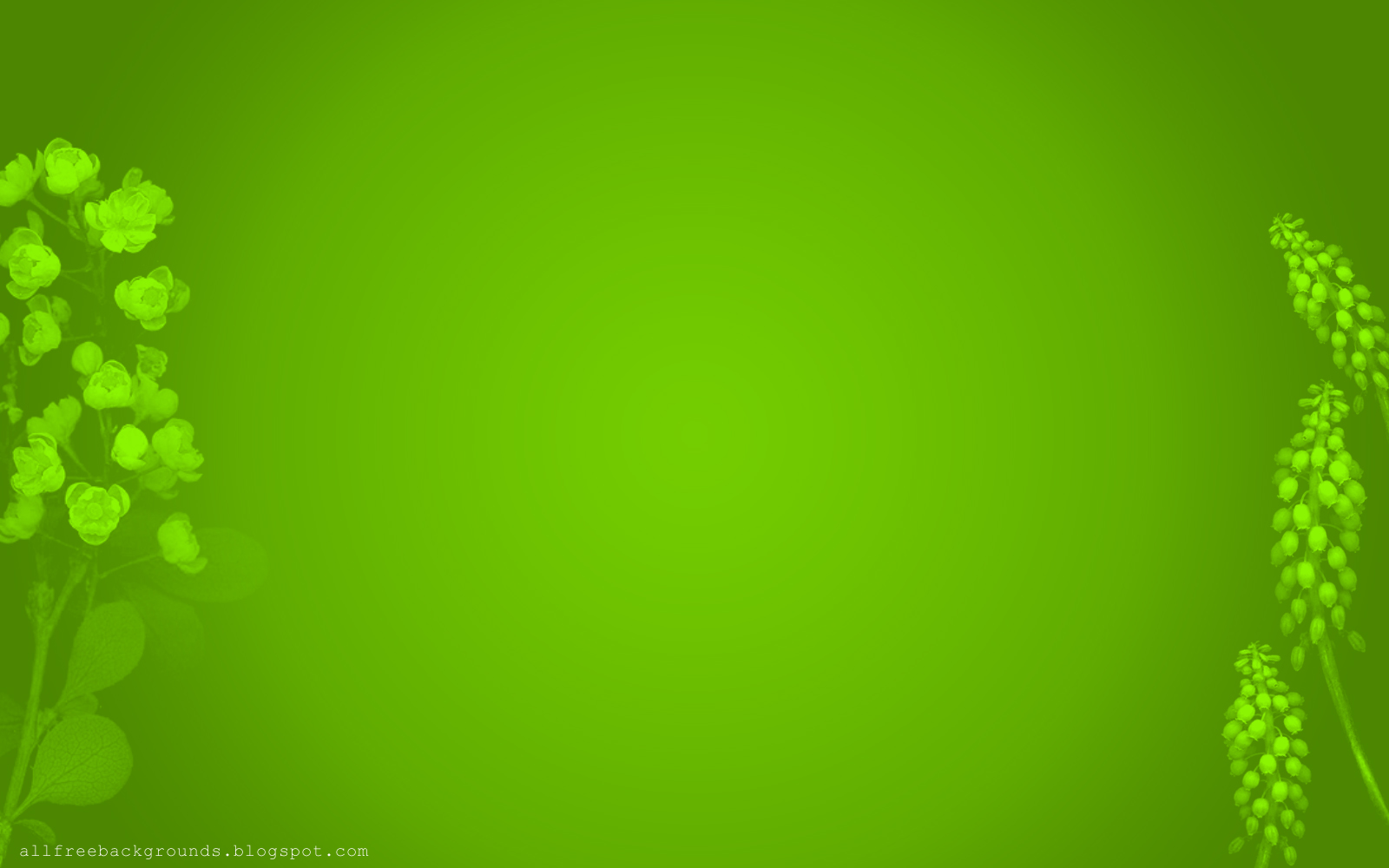 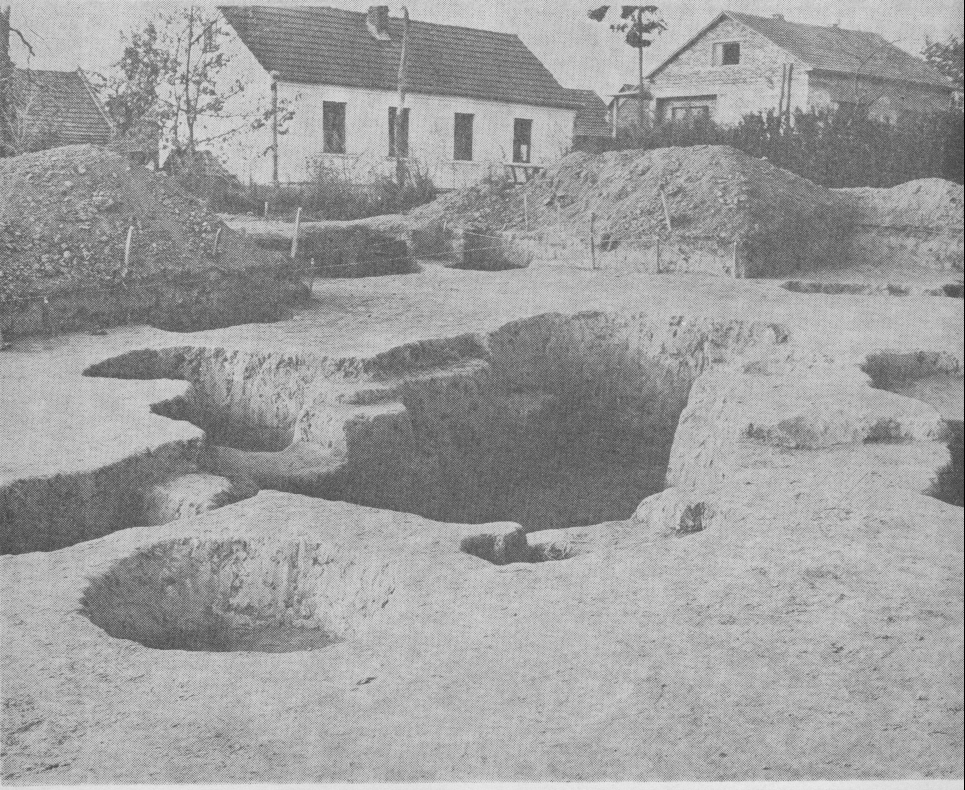 Pronađen je slučajno 1971. prilikom radova na proširenju ceste. Prva iskopavanja provodi prof. Stojan Dimitrijević 1973.
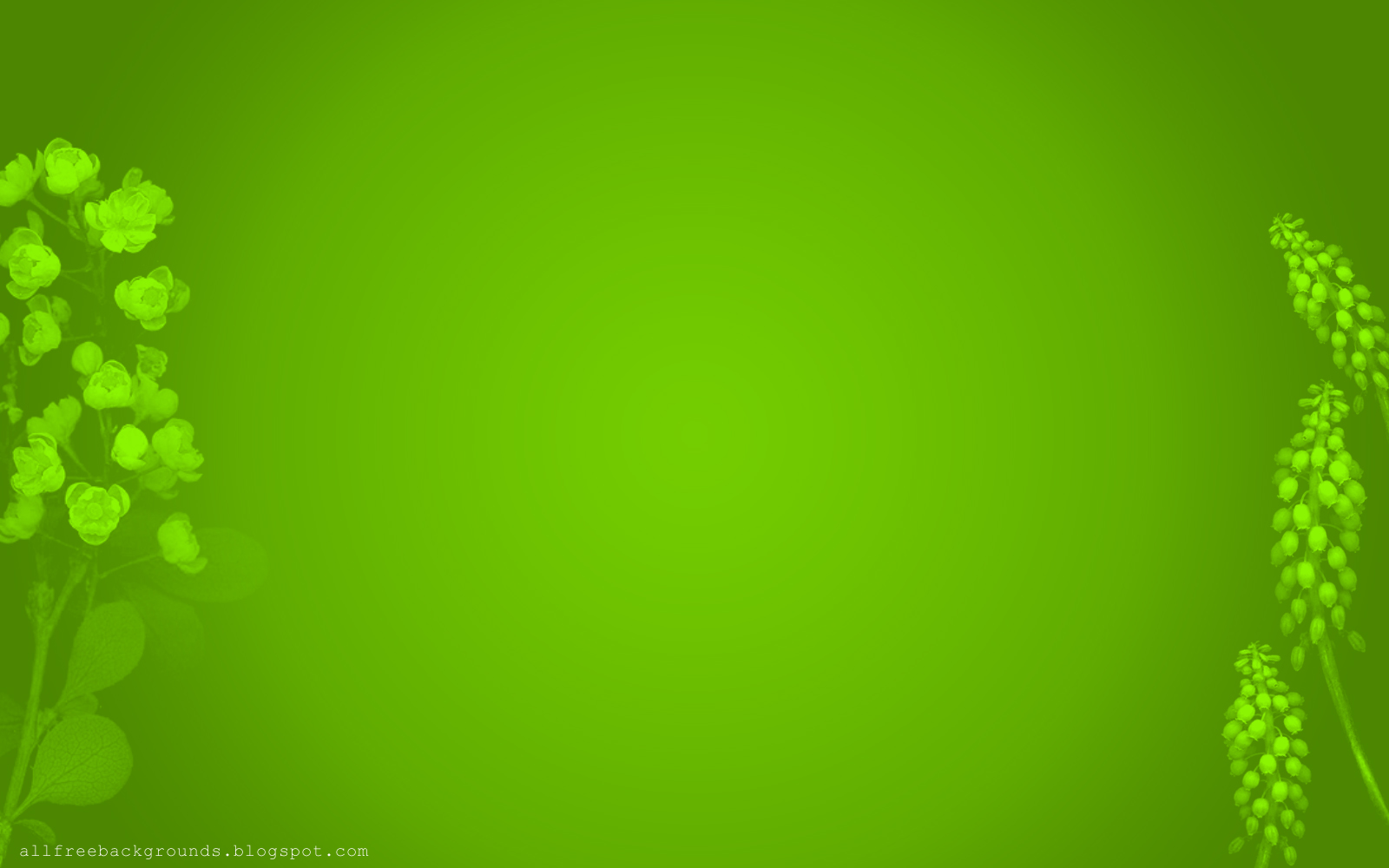 Nalazište je staro oko 7000 godina, vremenski je smješteno u prijelaz srednjeg na kasni neolitik   ( mlađe kameno doba), nastalo je oko 4900.- 4700g.pr.Kr.
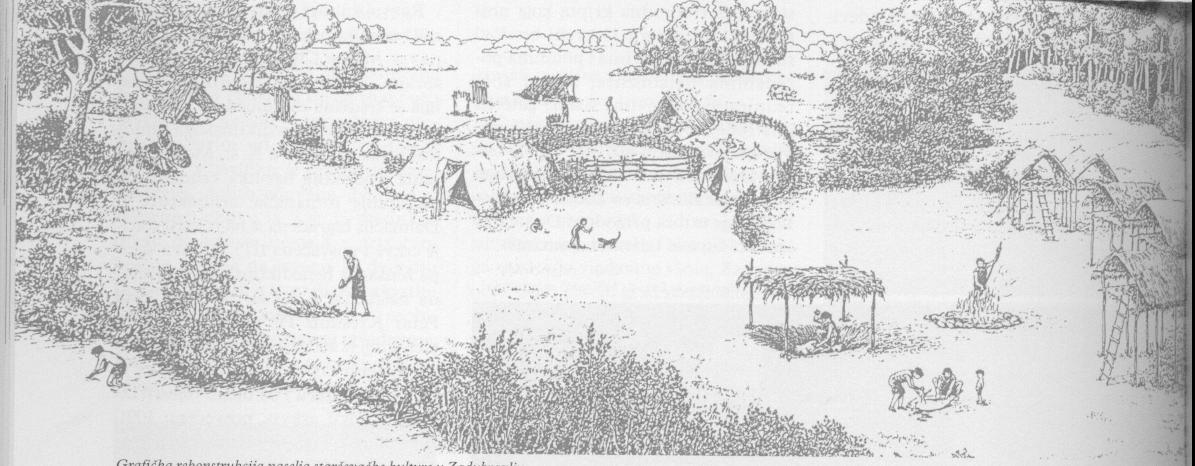 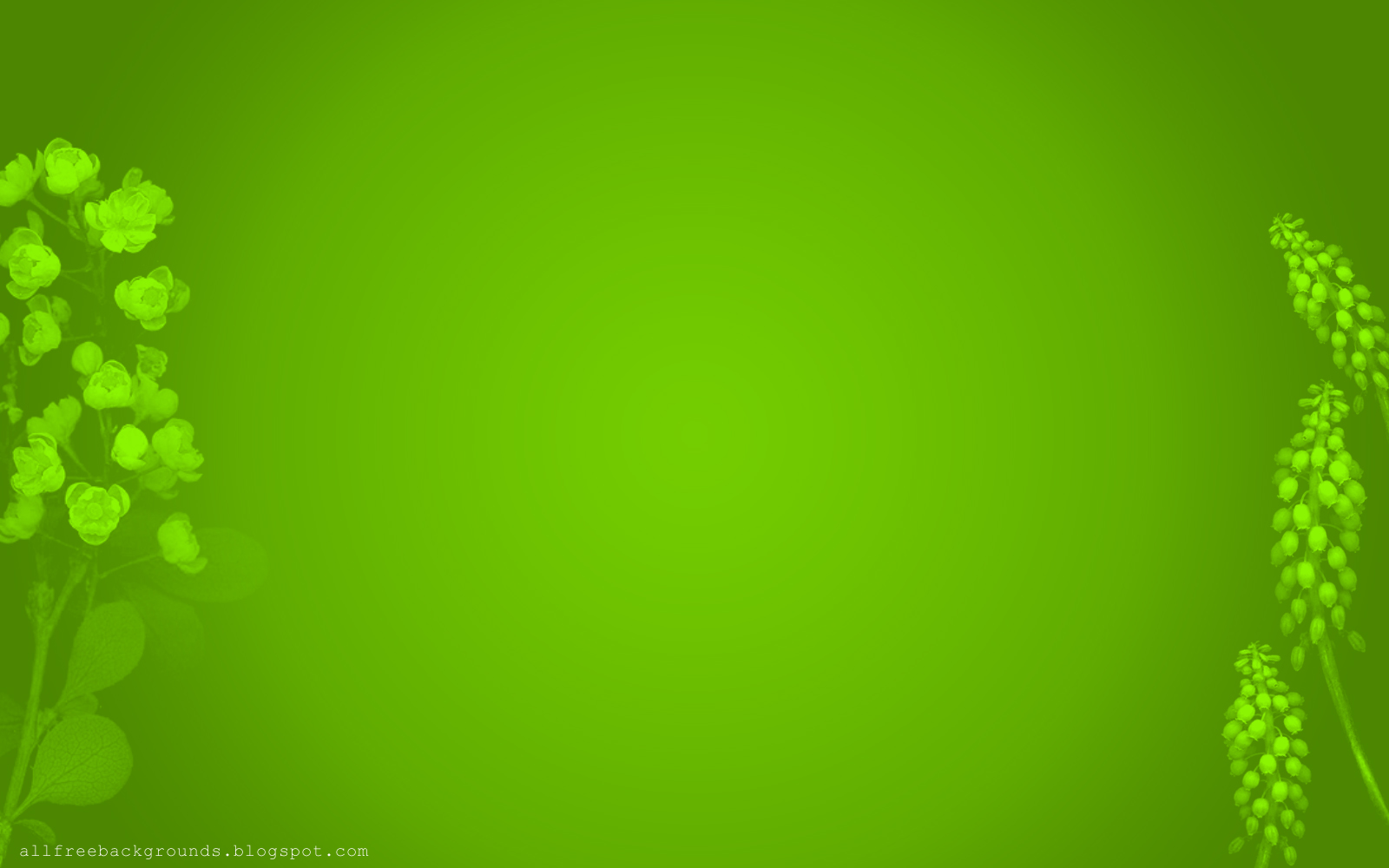 Prostire se na površini od 180 000 m². 
Do 2010. je istražena površina od 1 180 m². Od 2002. lokalitet se sustavno istražuje.
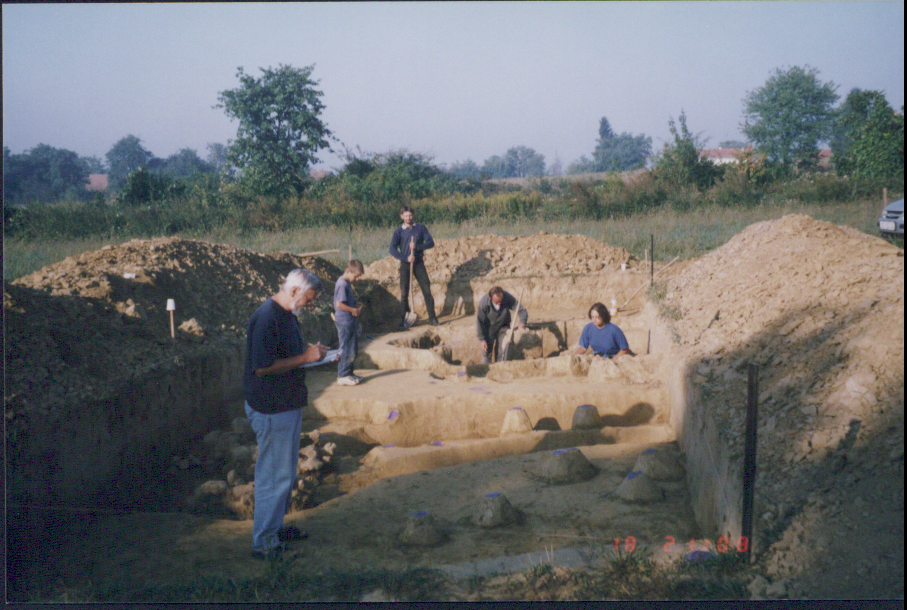 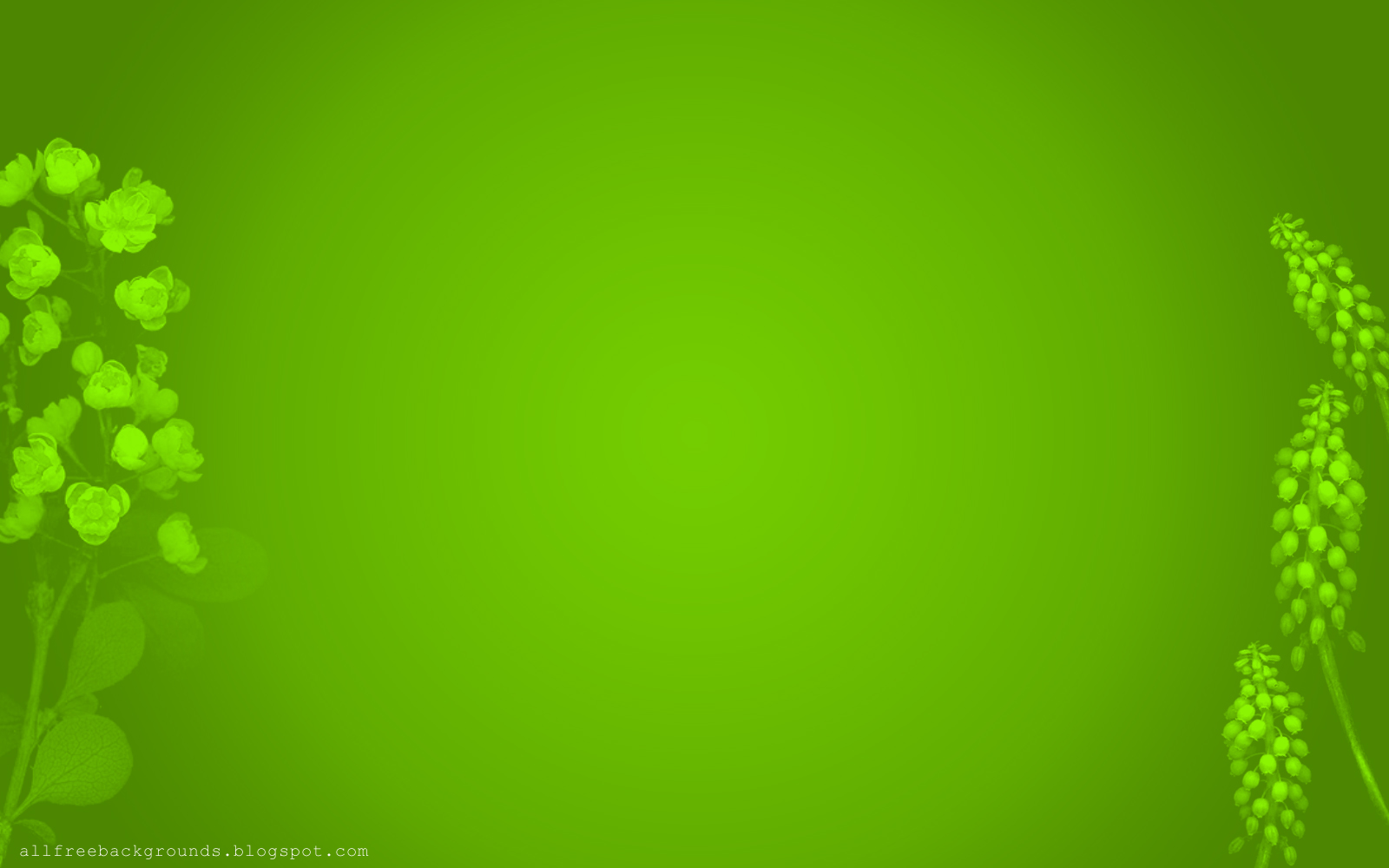 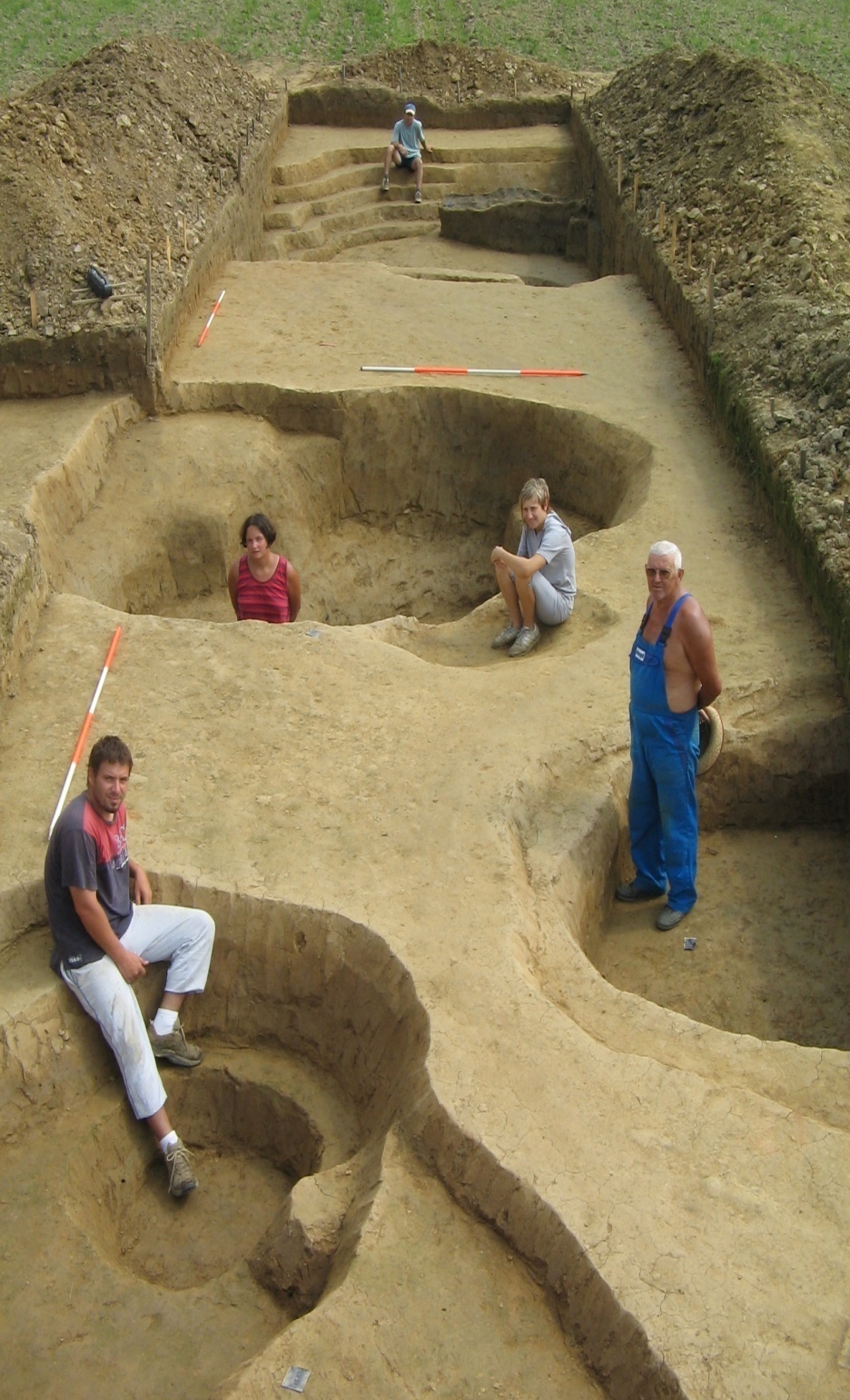 Rezultati istraživanja upućuju na postojanje većeg organiziranog naselja s podjelom na RADIONIČKI DIO namijenjen izradi keramičkog posuđa, STAMBENI I RADIONIČKI DIO  u kojem se, uz stambene zemunice, nalaze jame za obavljanje raznih djelatnosti (tkanje, izrada kamenog oruđa) te OGNJIŠTA NA OTVORENOM koja su služila za pripremu hrane, kao i KULTNI DIO naselja sa zemunicama u kojima su se odvijali određeni obredi.
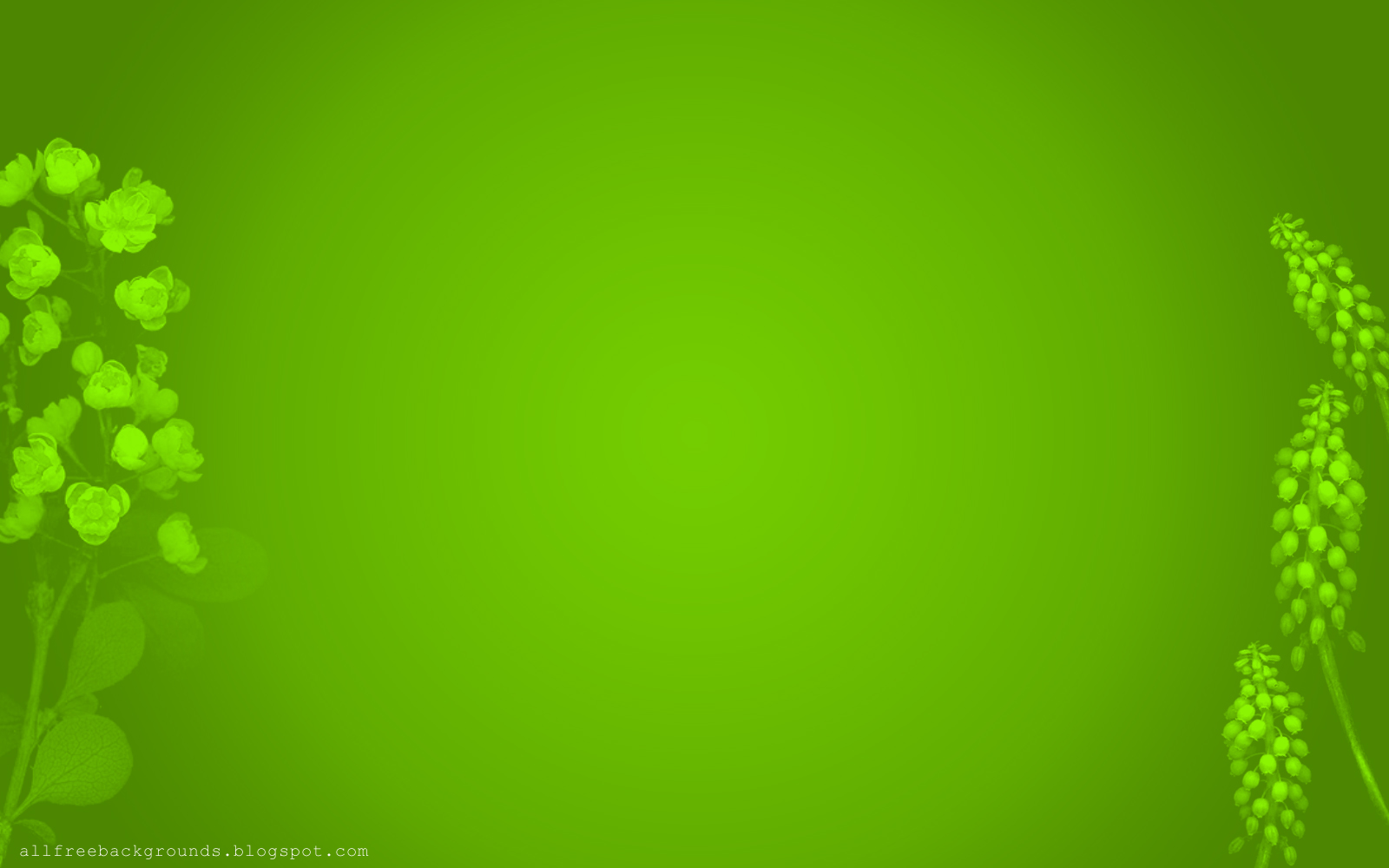 Predstavlja jedno od najbogatijih nalazišta sopotske kulture, a prema oblikovanju posuđa i načinu njegova ukrašavanja izdvojen je kao poseban brezovljanski  tip sopotske kulture.
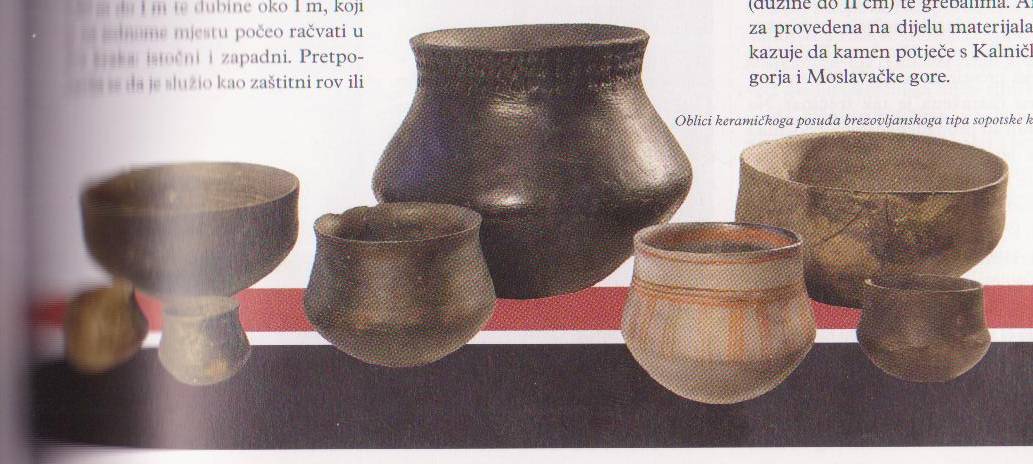 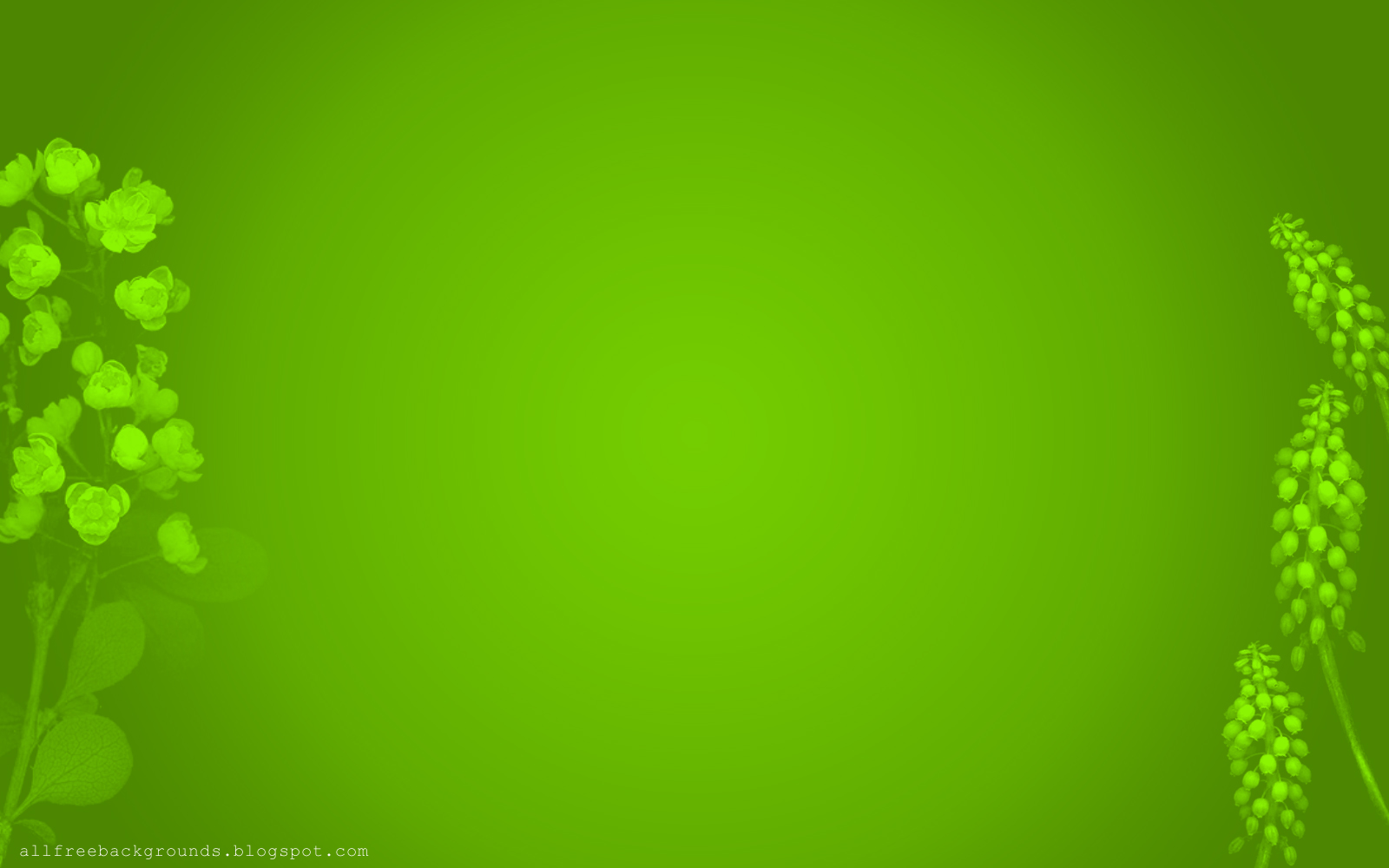 Fina keramika korištena je u kultne svrhe. To je posuđe izrađeno od fino pročišćene gline, tankih stijenki,  a površina je uglačana do visokog sjaja, najčešće crne, sive i oker boje. Oslikavane su crvenim i žutim okomitim i vodoravnim te kosim crtama.
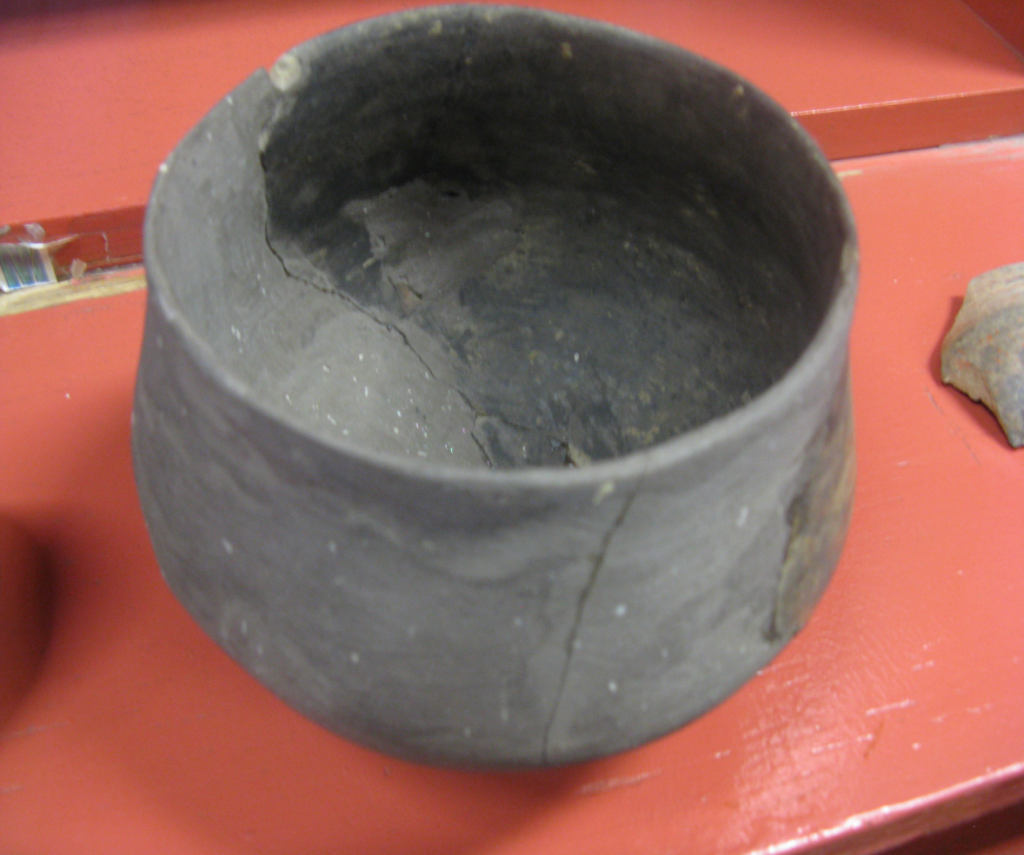 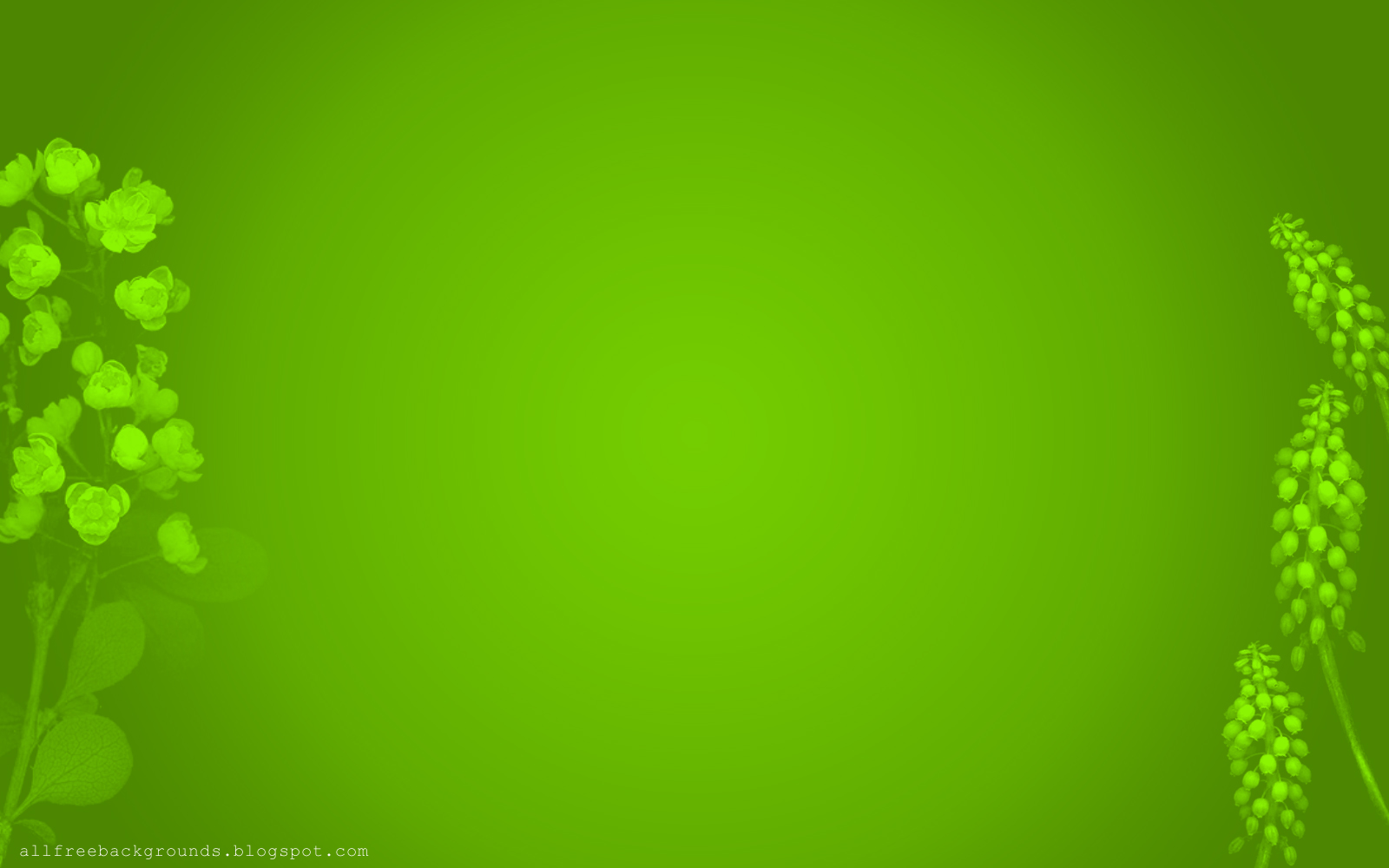 Posude su ukrašavane raznim tehnikama:  „štipanjem“ gline, otiskom prsta ili nokta, crvenim i crnim vodoravnim ili horizontalnim crtama, bradavičastim ili čepastim izbočinama.
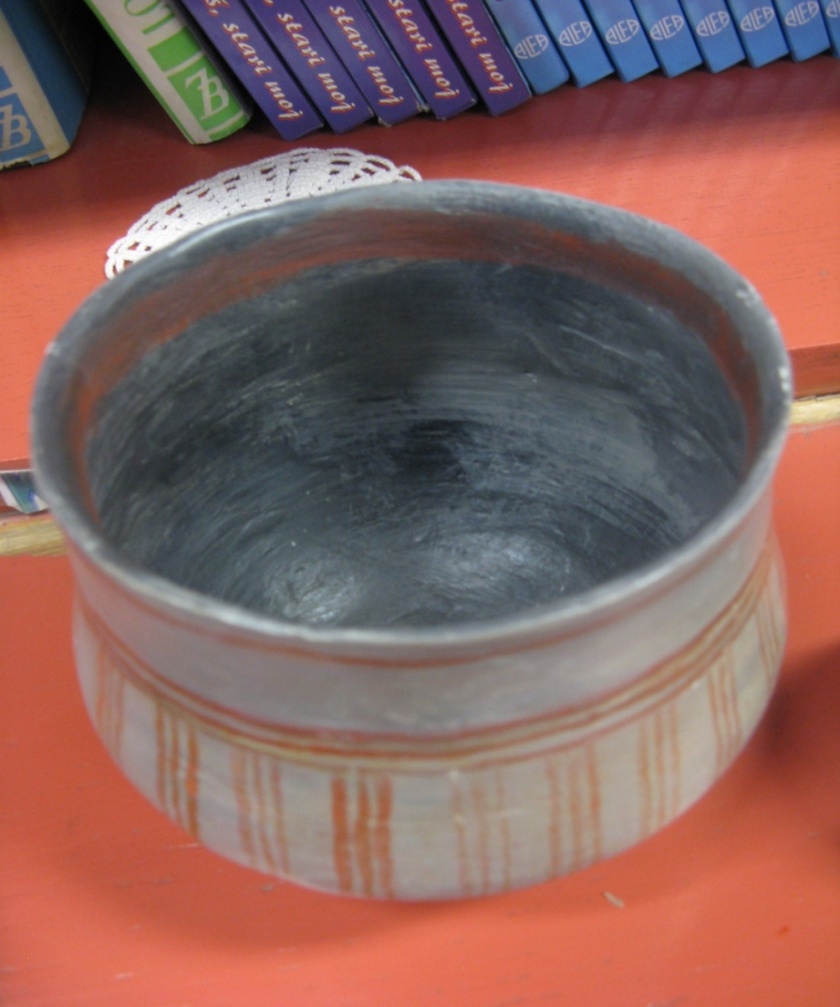 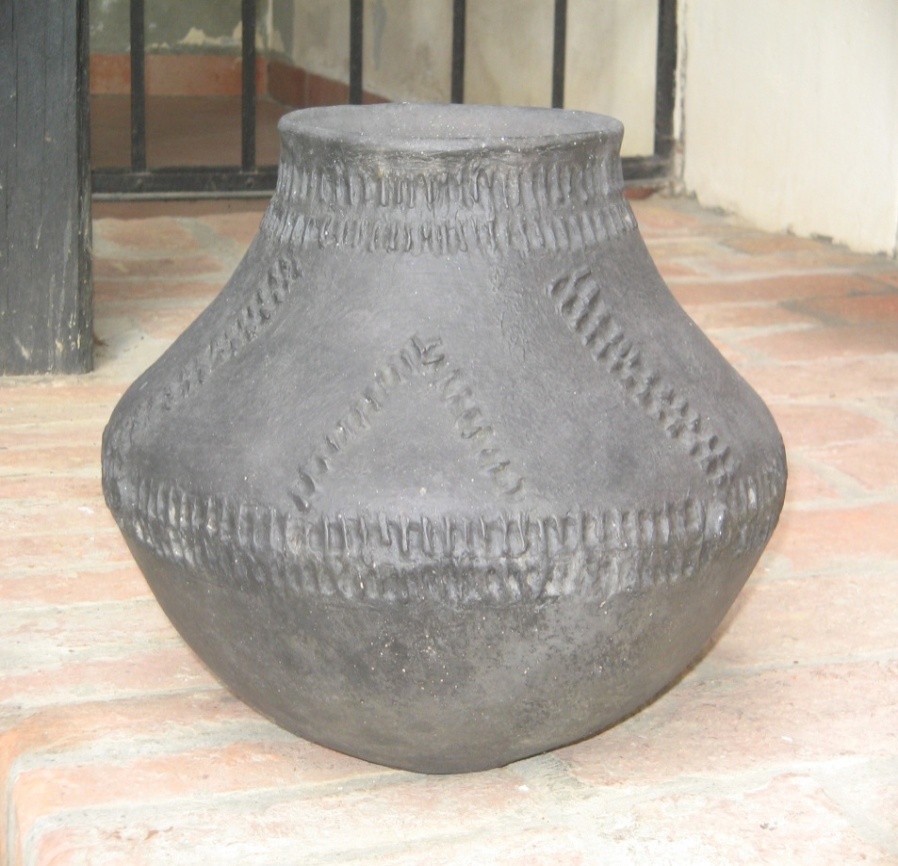 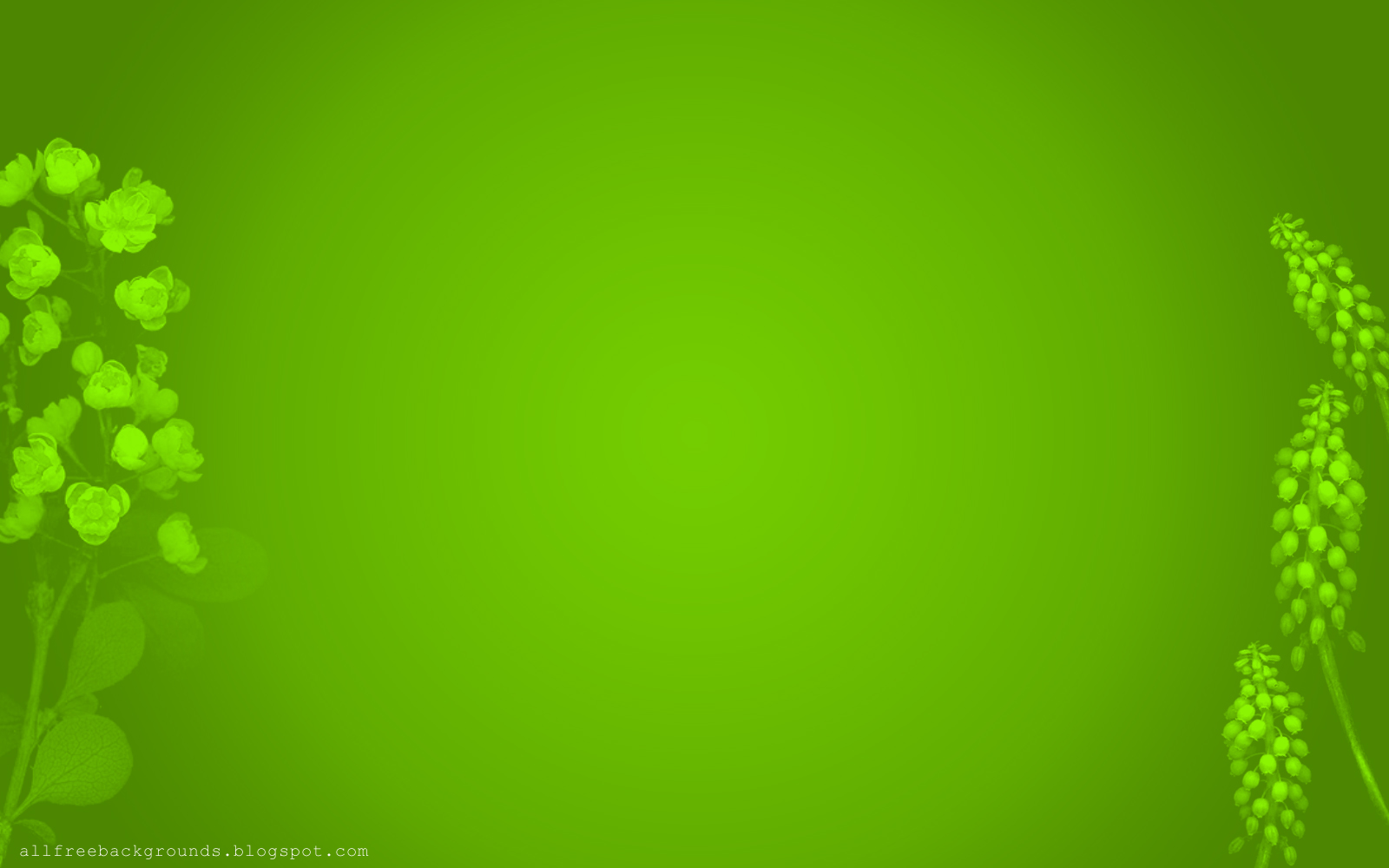 Gruba keramika upotrebljavala se u svakodnevnoj upotrebi ( lonci, zdjele, tave, posude na četiri nožice, vjedra). 
	Za čvrstoću posuđa, glini bi se dodavao pijesak i drobljeni kamen.
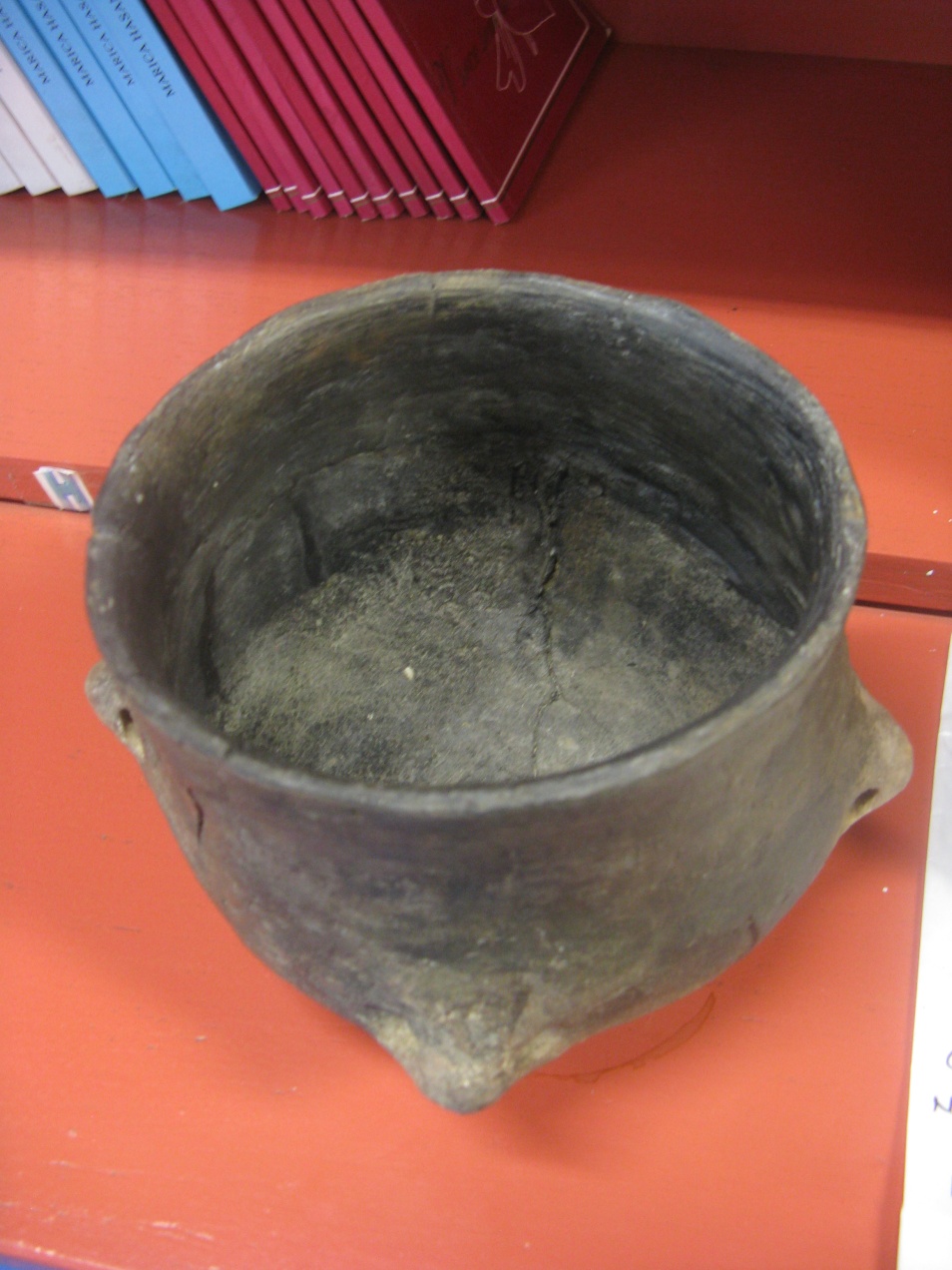 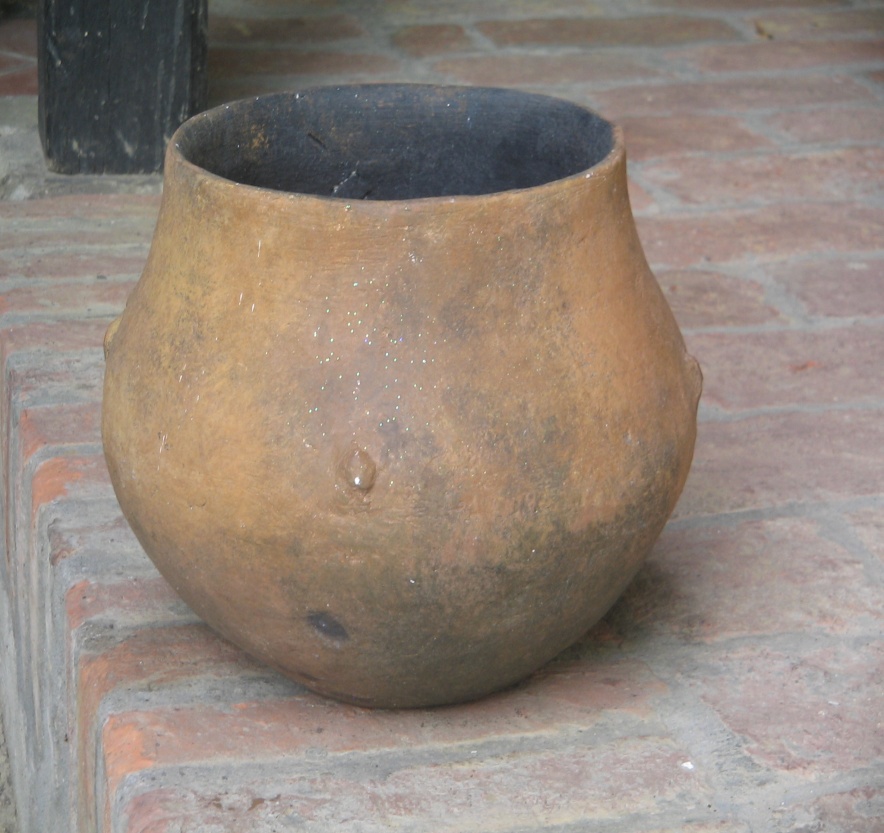 Posude su bile najčešće crne, tamnosive i tamnosmeđe boje.
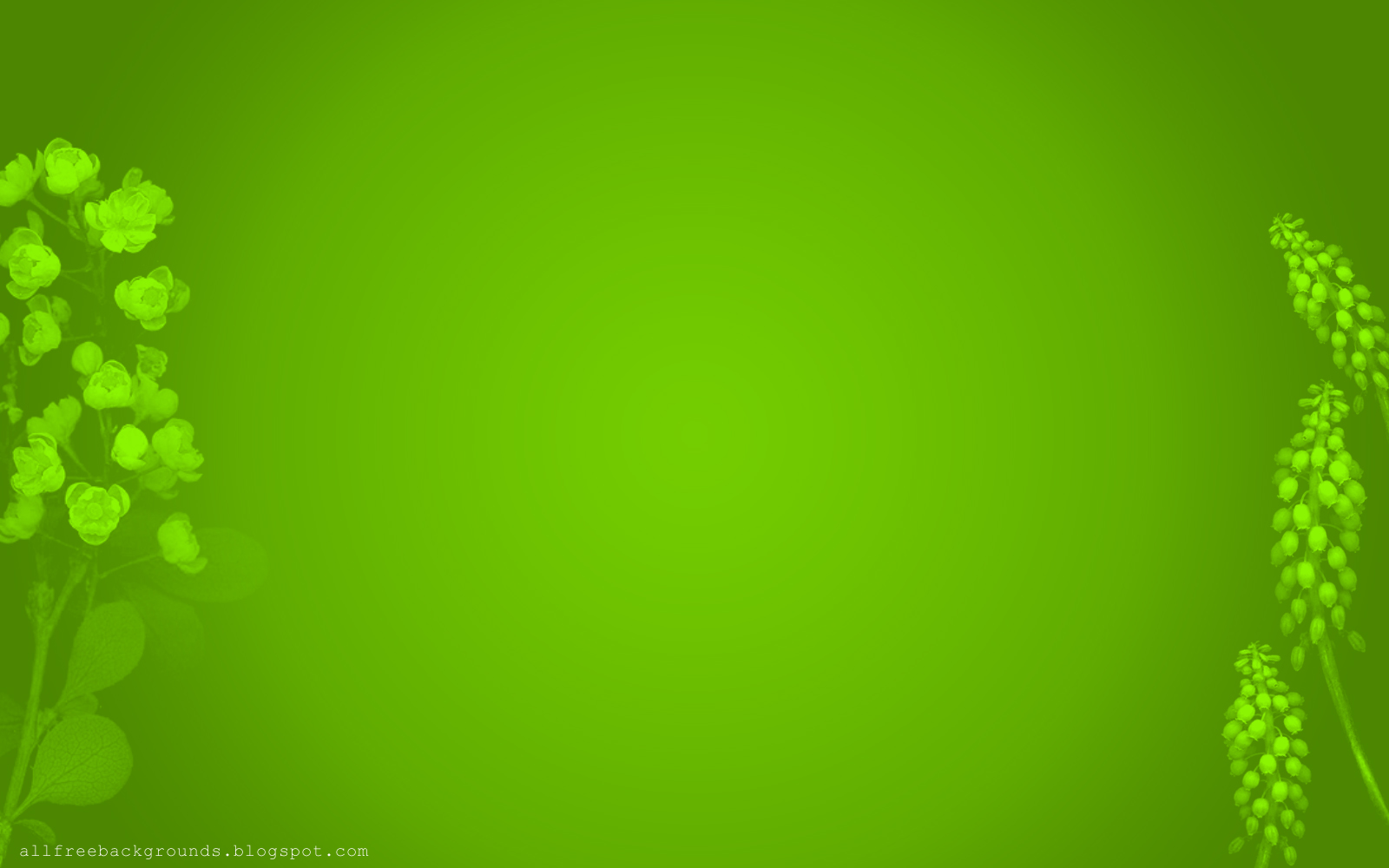 Upravo je takve keramičke posude brezovljanski čovjek koristio pri pripremi svakodnevnih obroka.
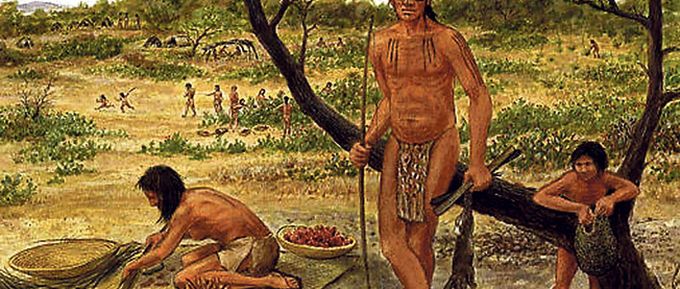 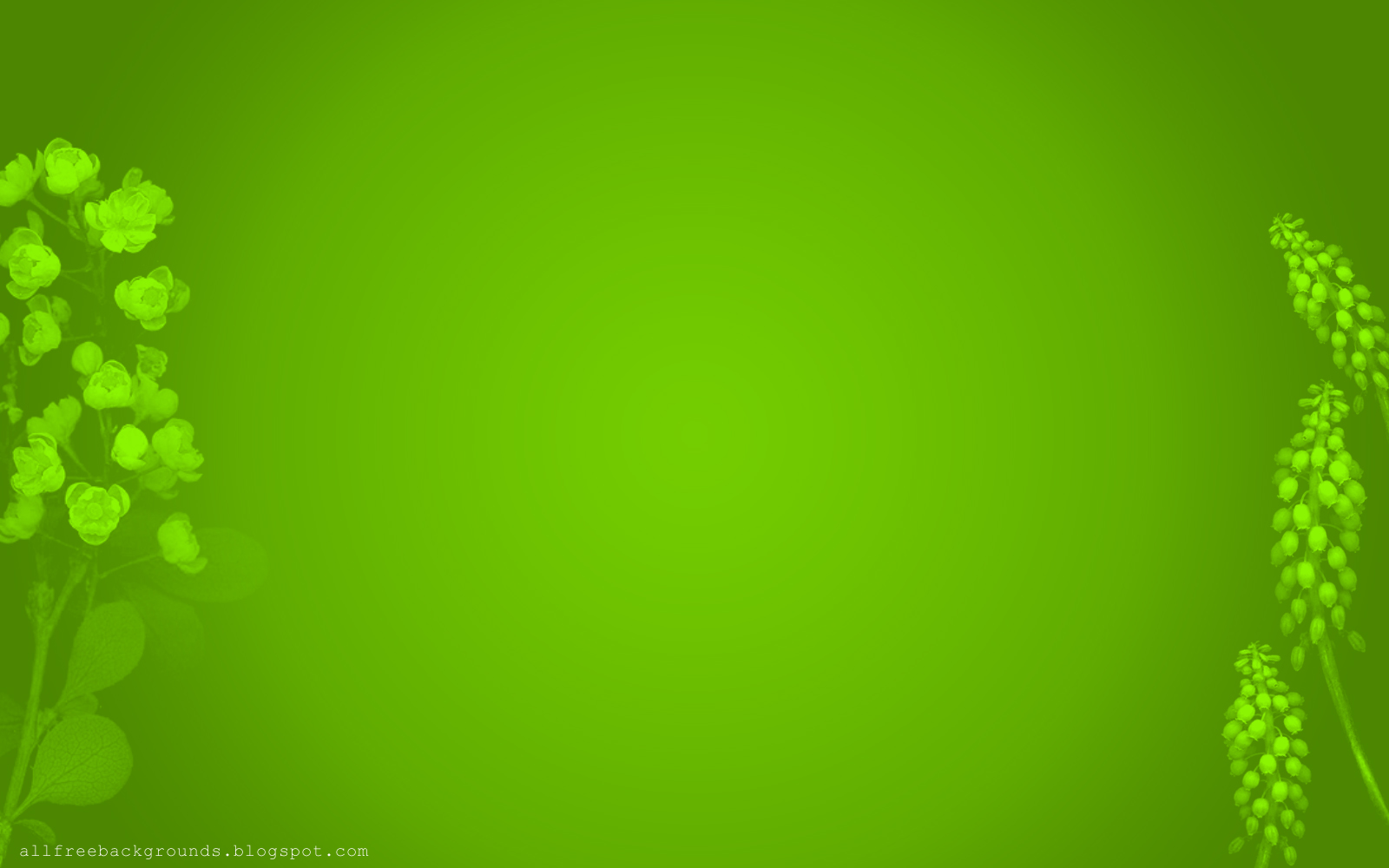 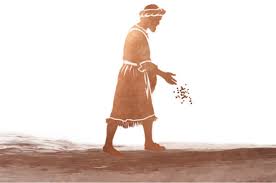 Prehranu su temeljili na biljkama i životinjama koje su ih okruživale.
No, neolitski čovjek počinje i sijati žitarice: jednozrnu pšenicu, dvozrnu pšenicu, ječam i proso!
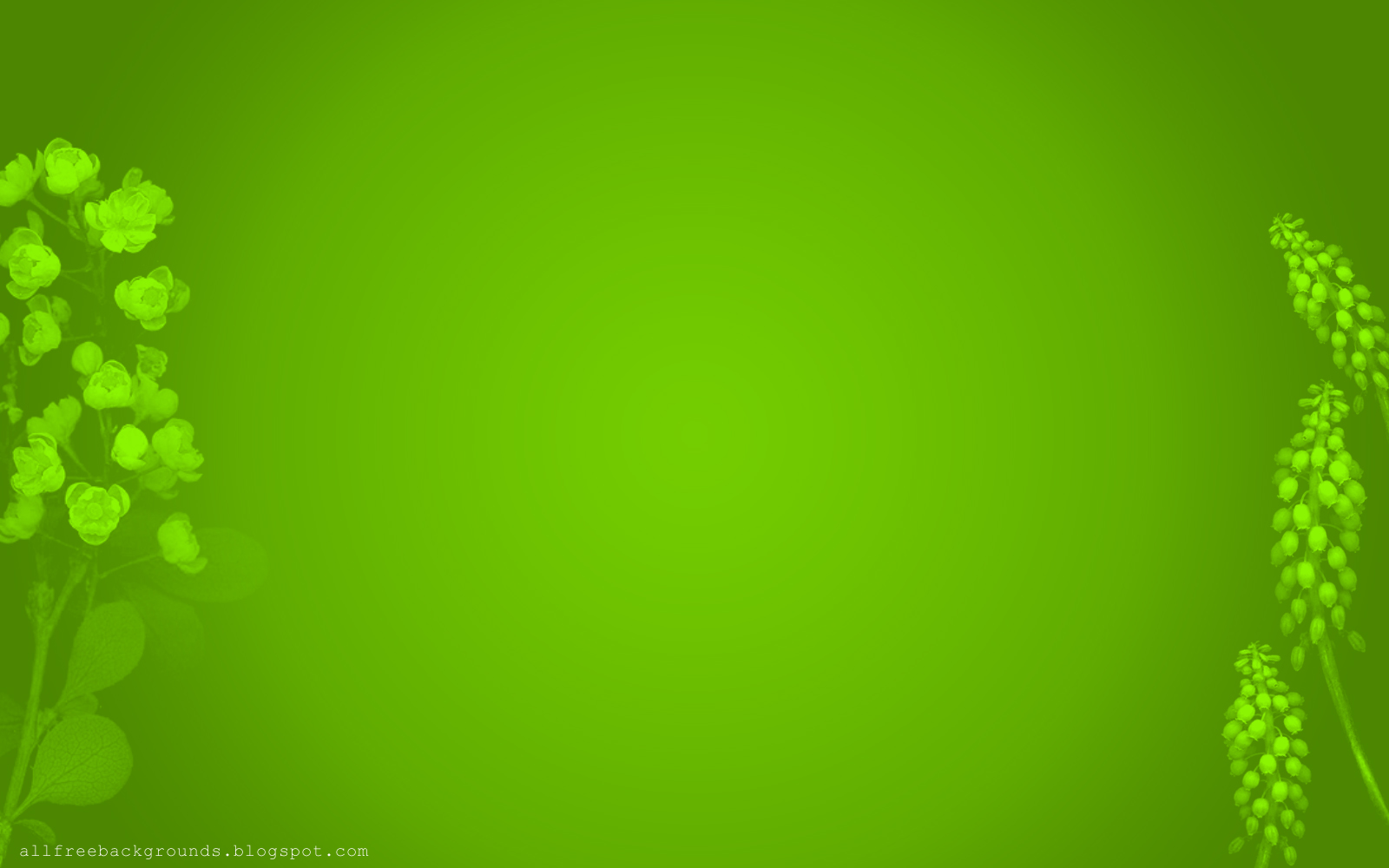 Koristili su kameni žrvanj na kojem su mljeli žitarice.
Miješali su mljeveno žito s vodom i pekli tvrde pogačice (nisu poznavali kvasac).
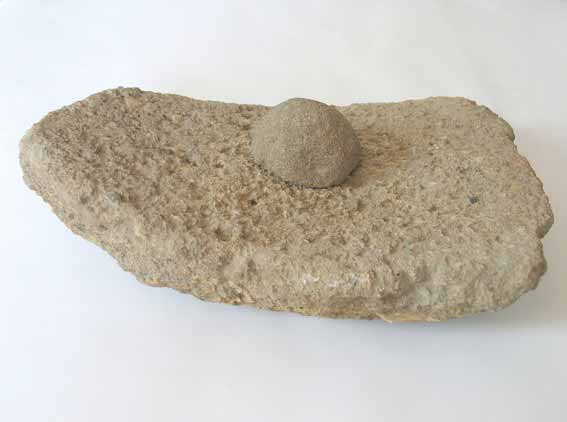 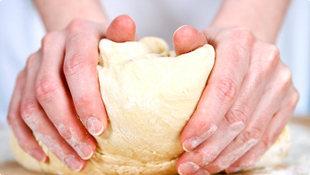 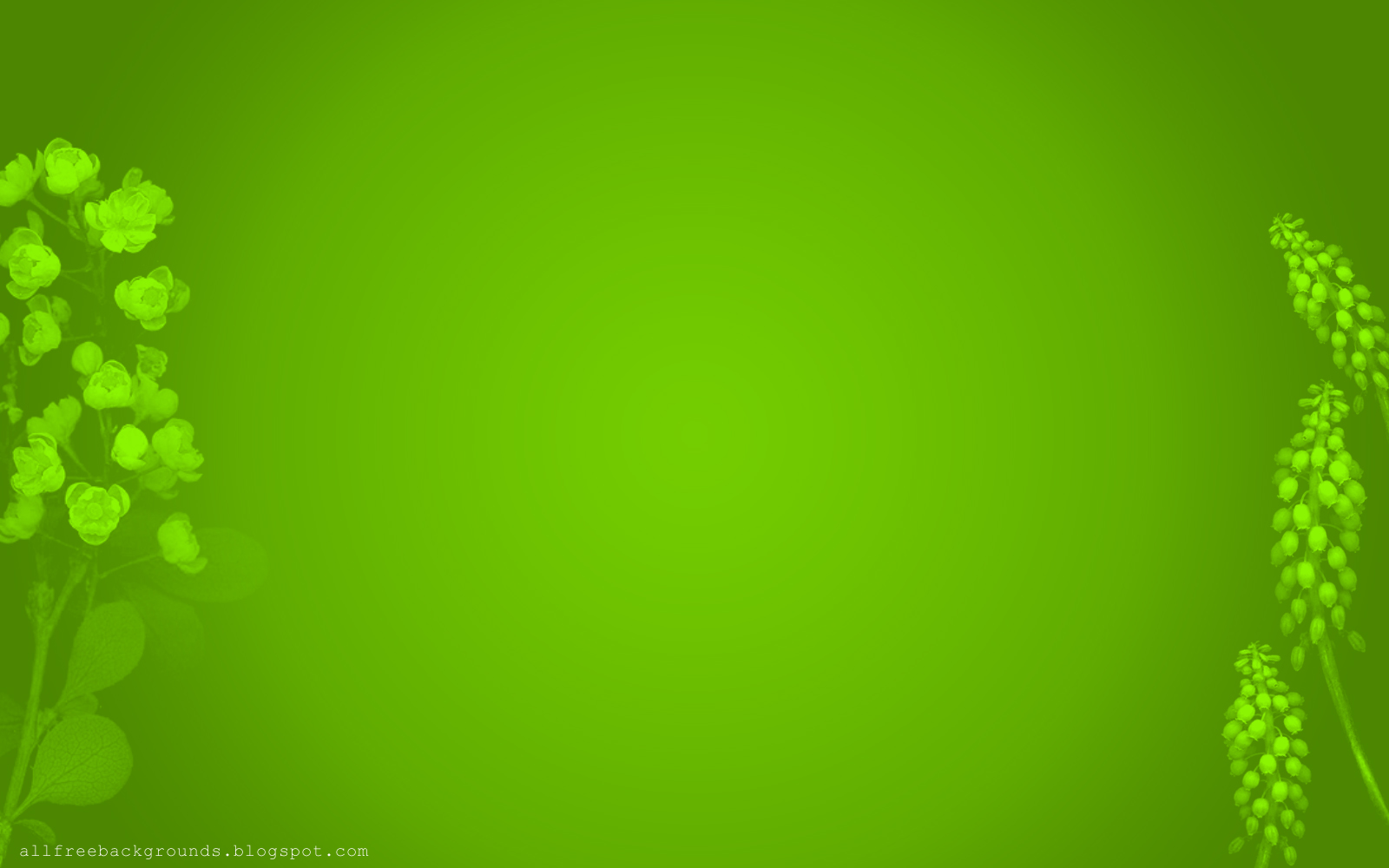 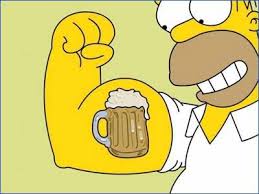 Od ječma su pravili i piće!
 (možda prvo pivo na svijetu!!!!)
Koristili su ga u kultnim obredima.
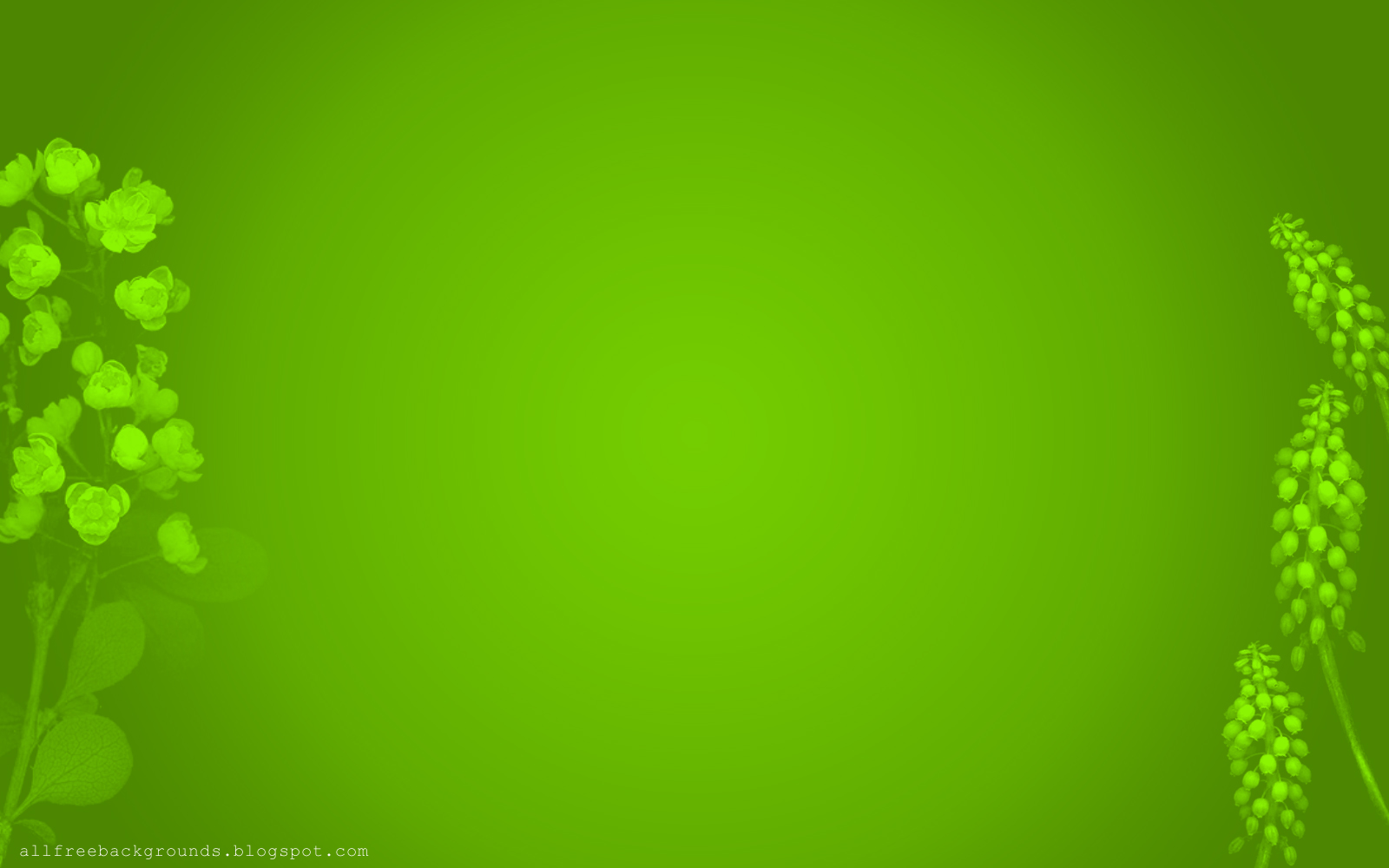 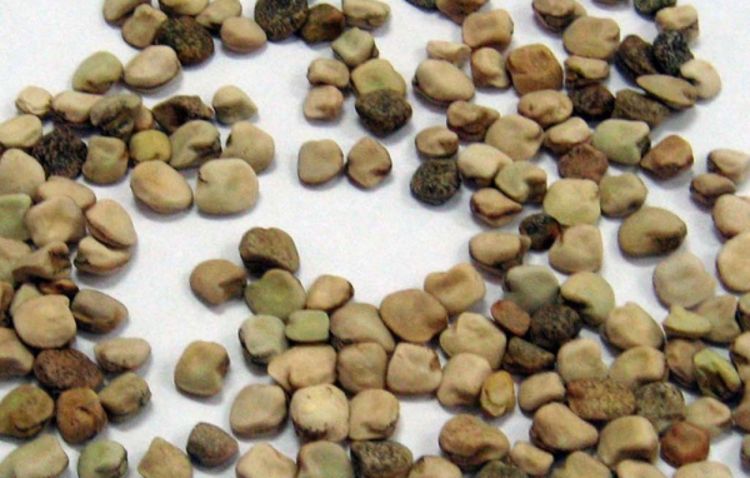 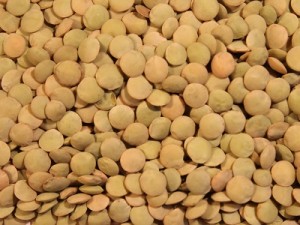 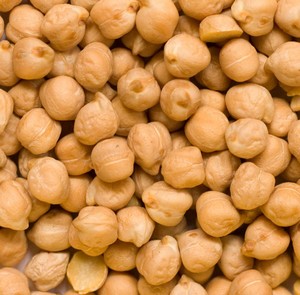 grah poljak
leća
slanutak
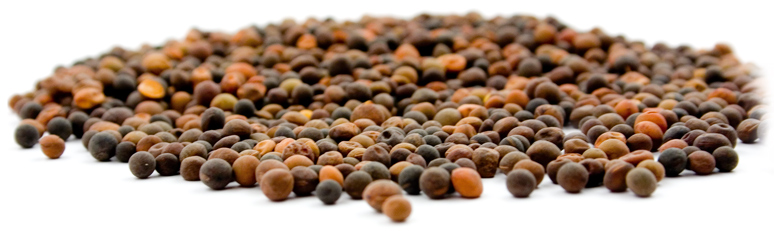 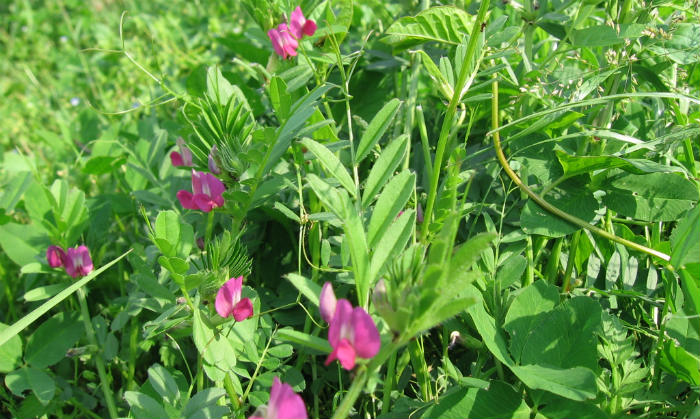 grahorica
U prehrani su koristili i  samonikle mahunarke: grašak, grahoricu, leću, slanutak, grah poljak!

Njam – njam, varivo!!!!!
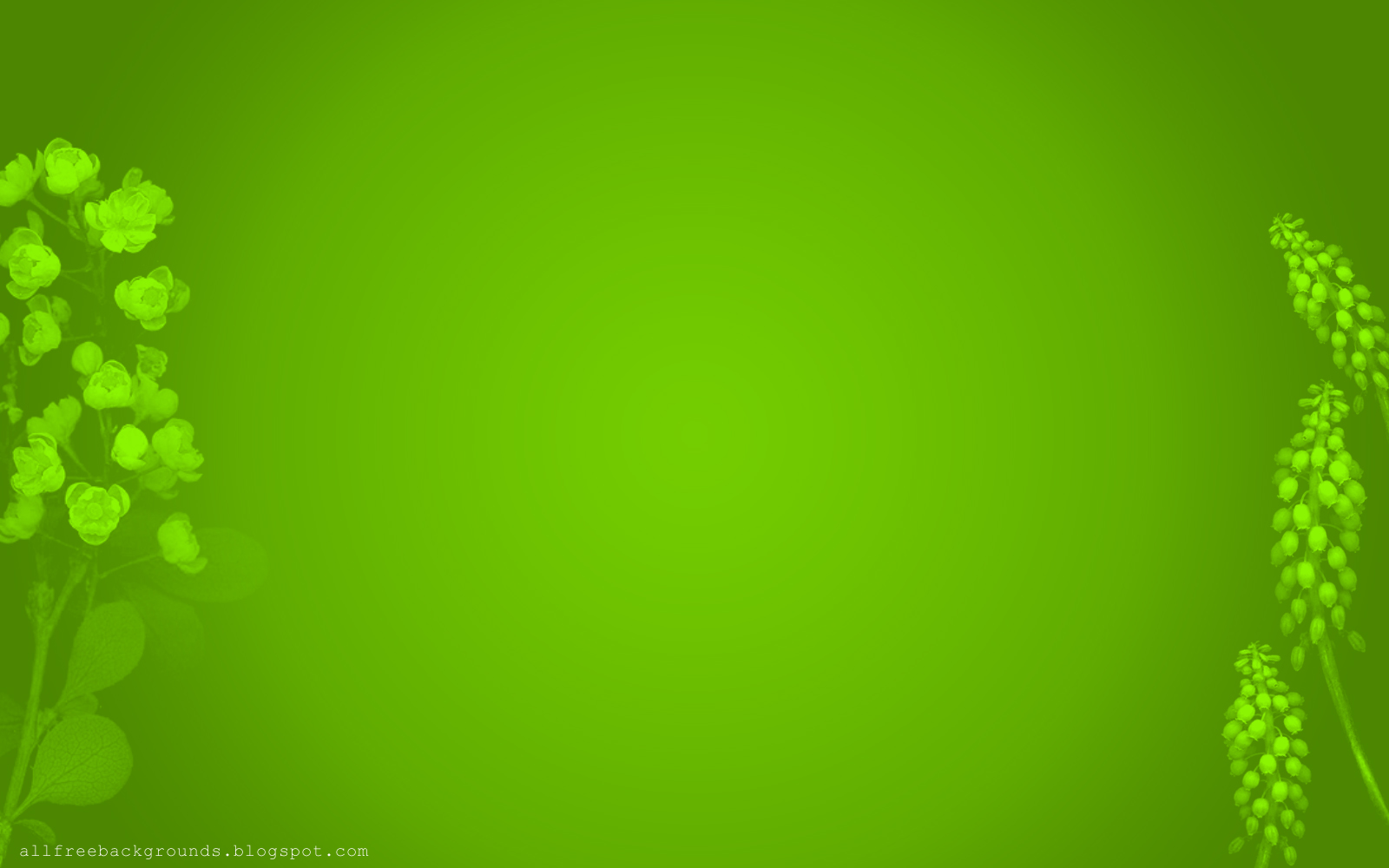 Uz dodatak šumskih gljiva!
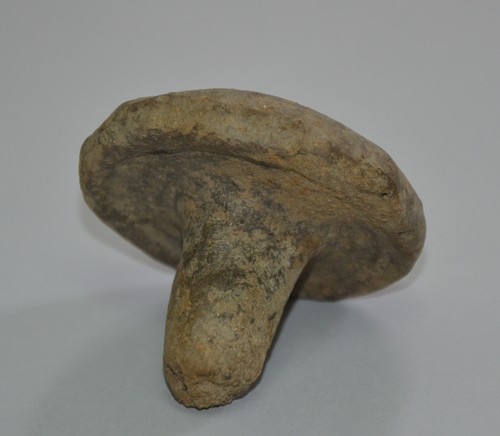 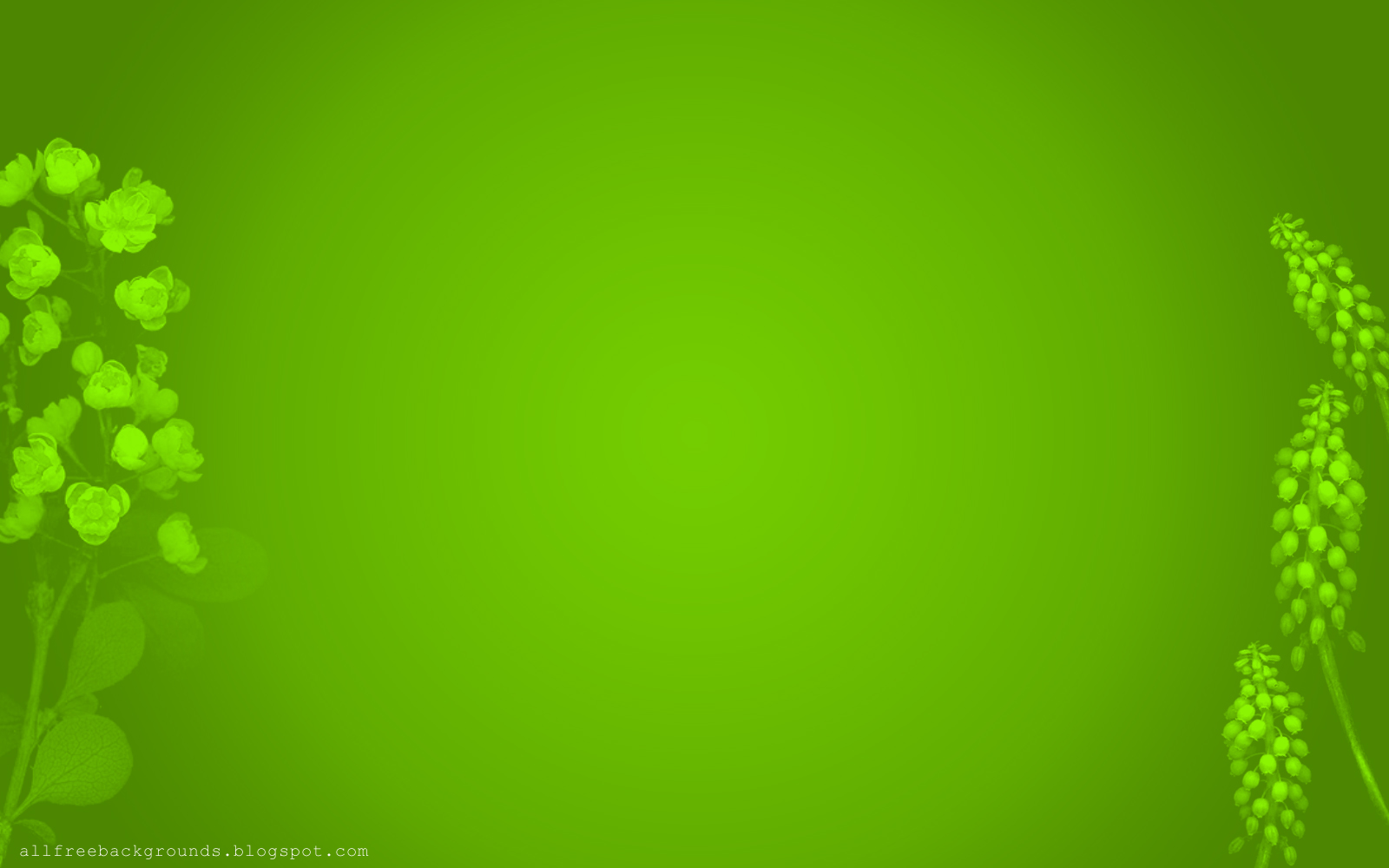 Koristili su i ulje koje su dobivali od lana.
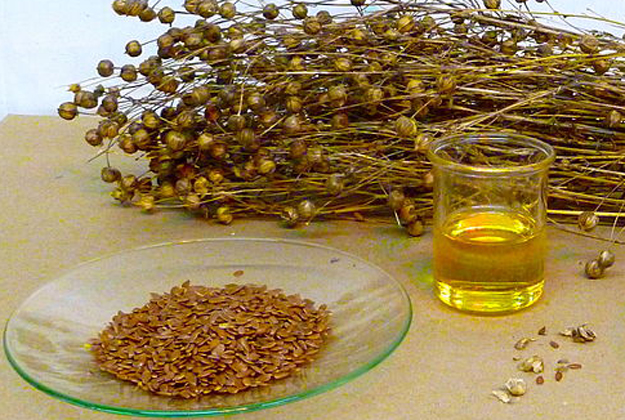 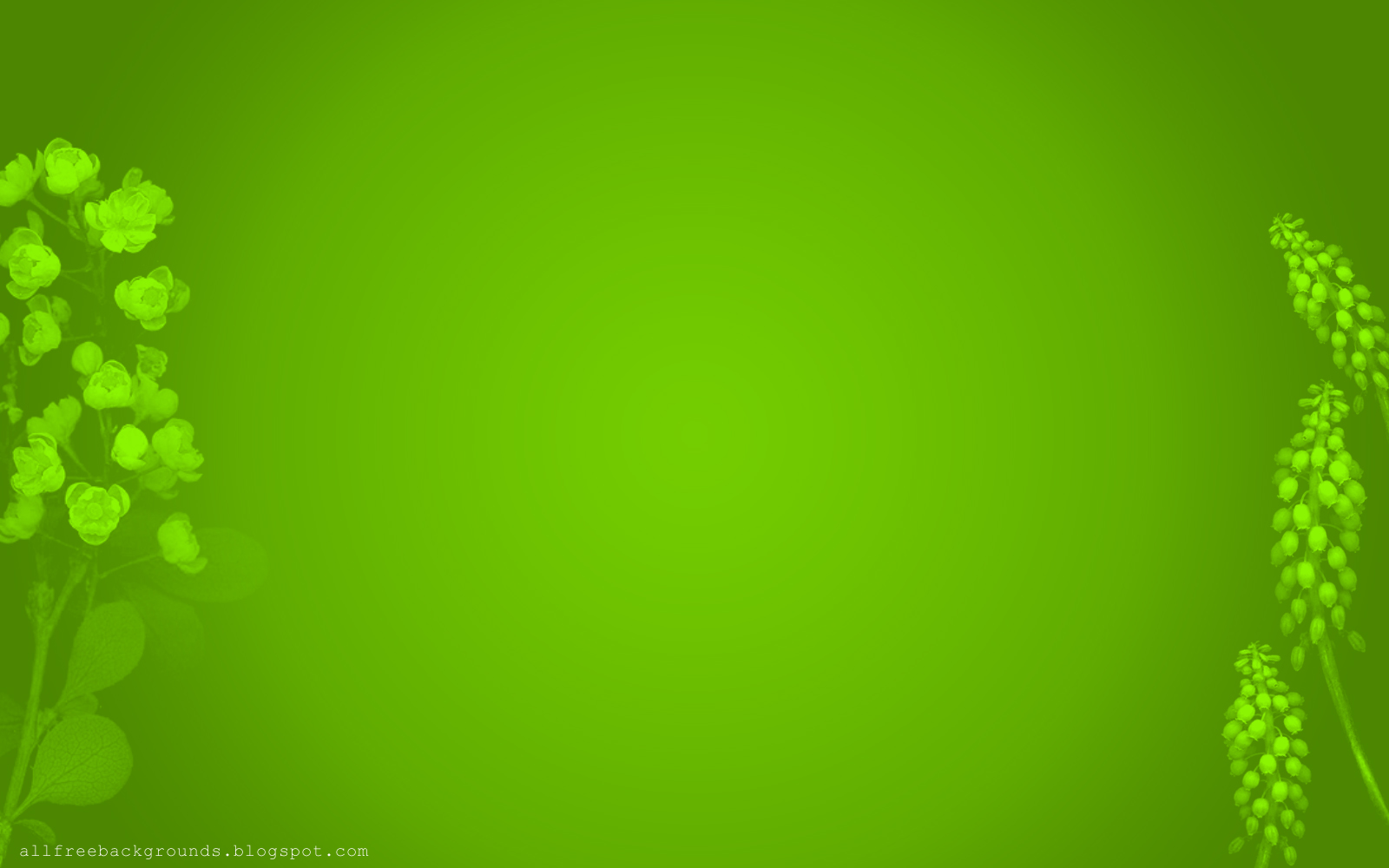 Jeli su oko 30-ak vrsta voća :                    drijen, pasju ružu, kupinu, bazgu…
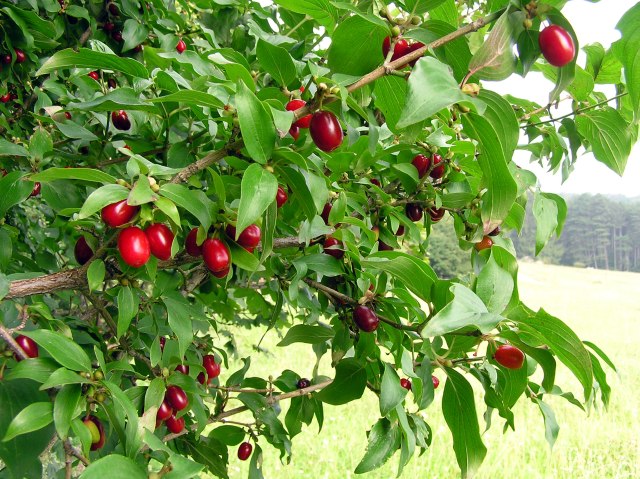 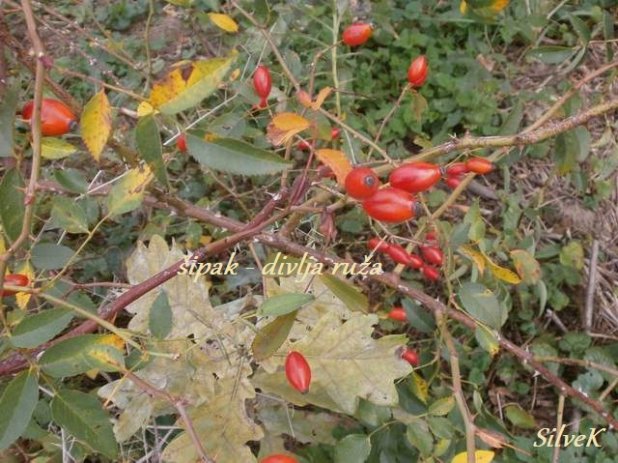 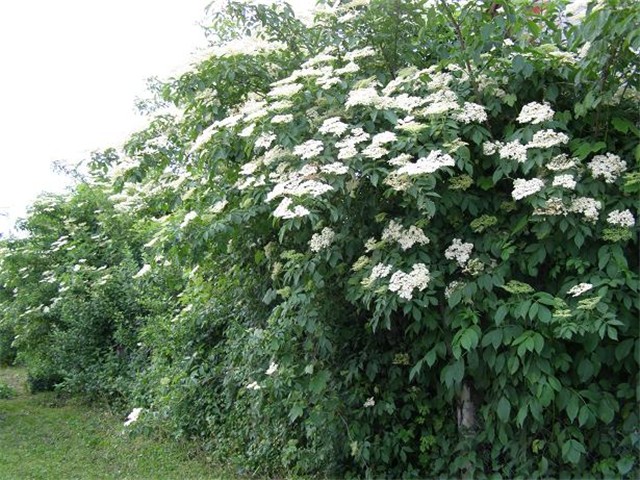 drijen
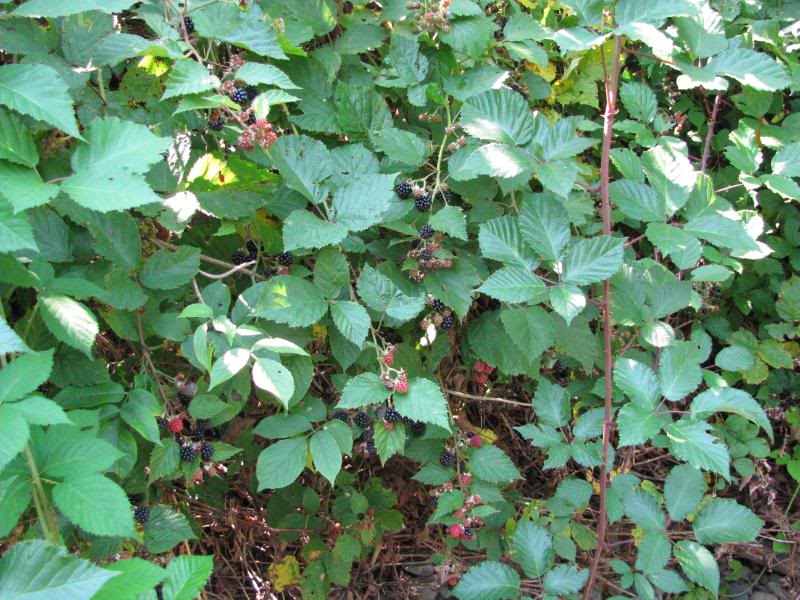 divlja kupina
bazga
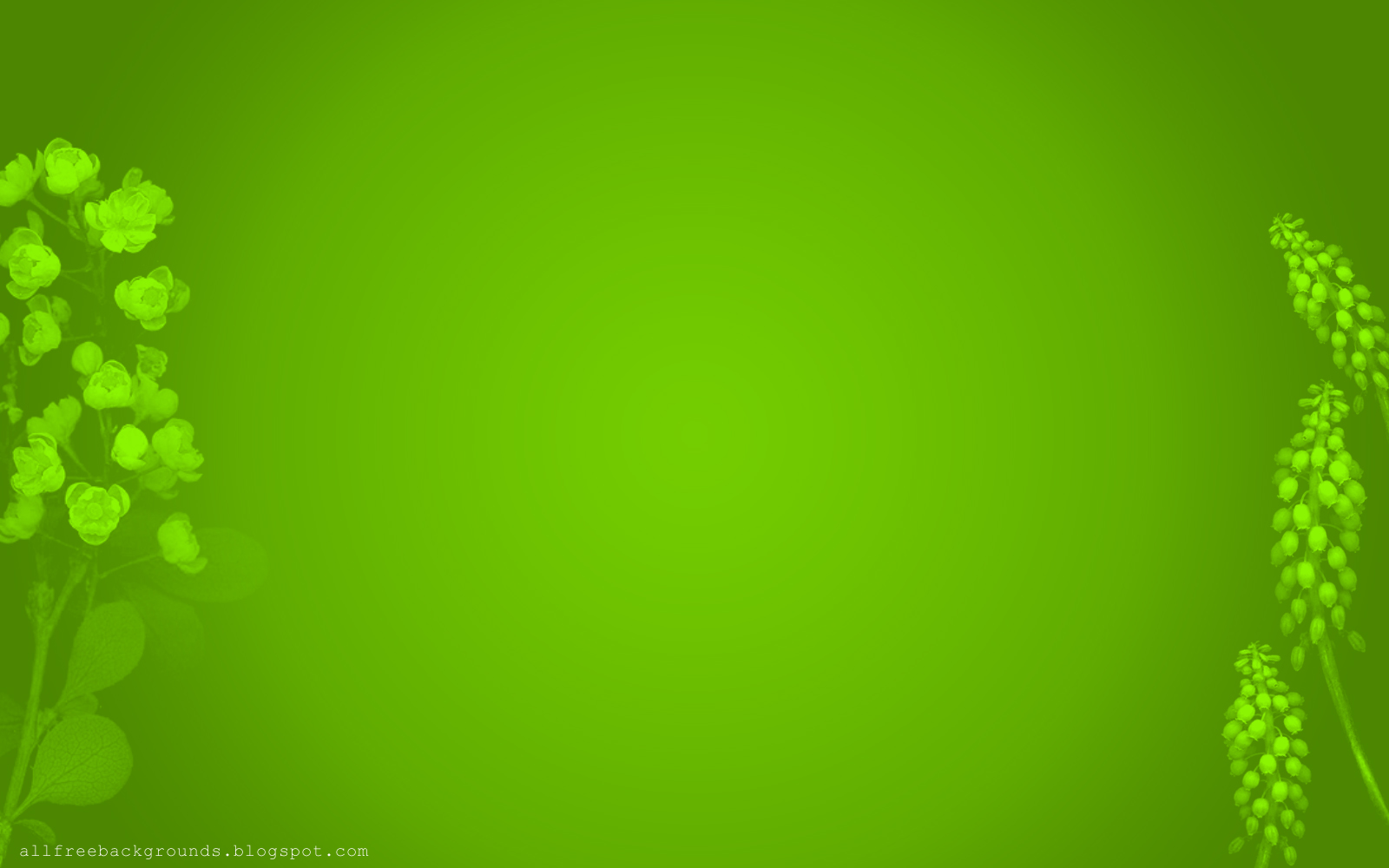 Svuda oko sebe pronalazili su i koristili razne divlje trave i ljekovito bilje od kojih su pravili napitke (čaj) ili ih dodavali varivima.
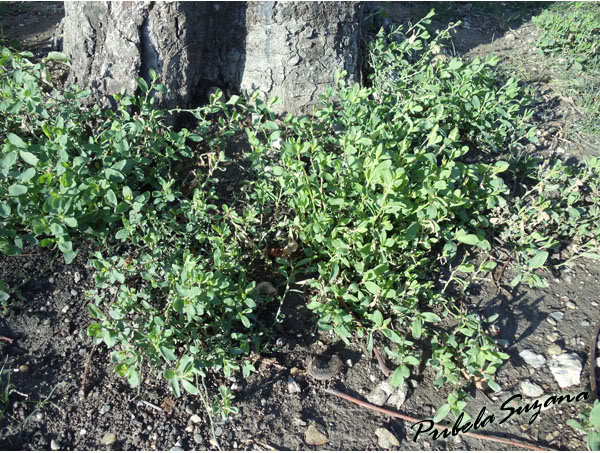 Pronađeni su ostaci ljekovitog troskota.
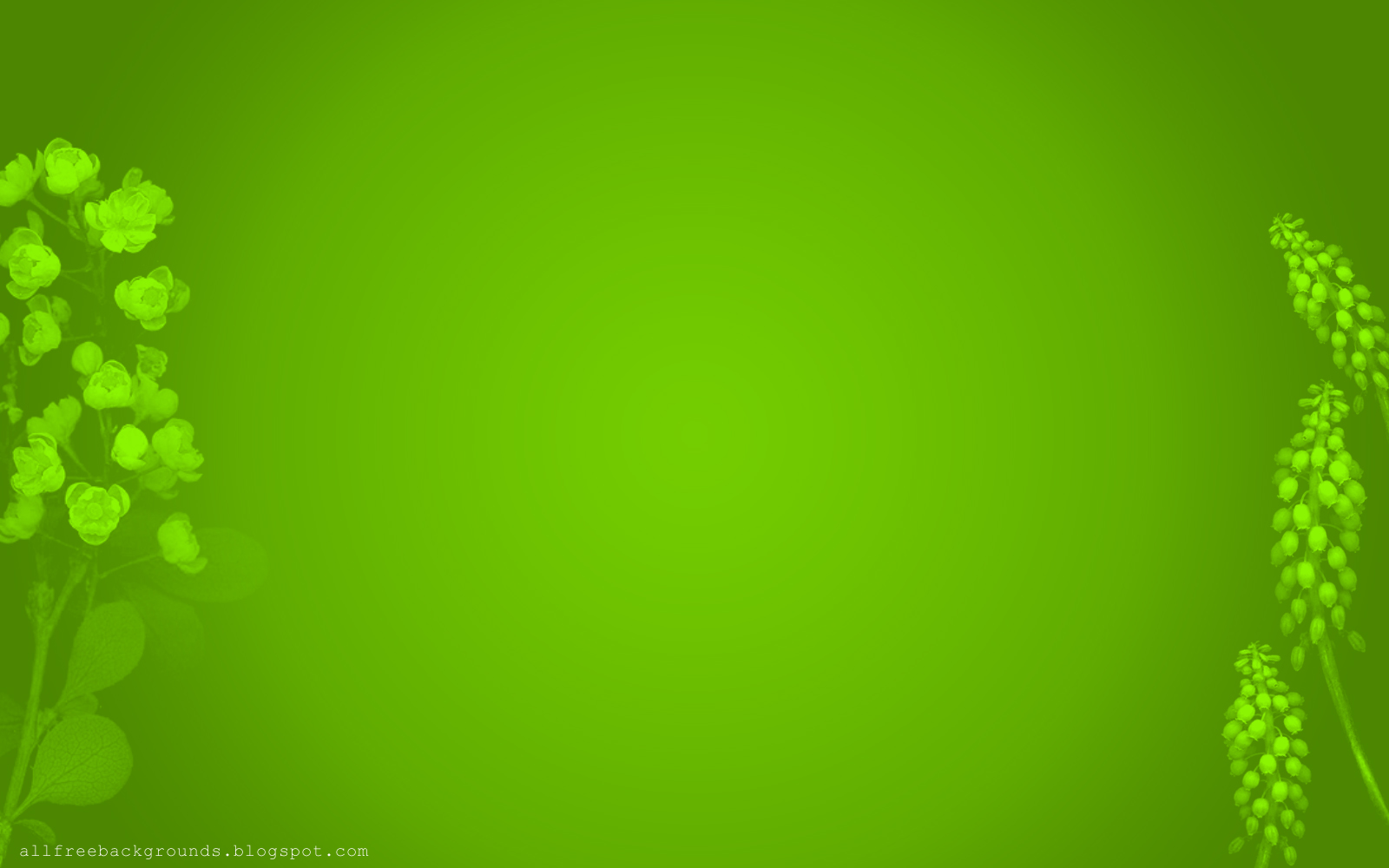 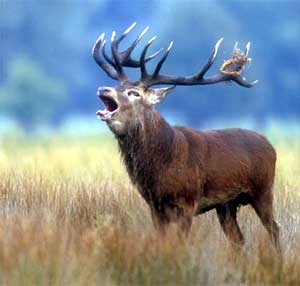 Šuma je bila neiscrpan izvor hrane.
Na jelovniku je često bila divljač: divlja svinja, jelen i zečevi, divlje ptice!
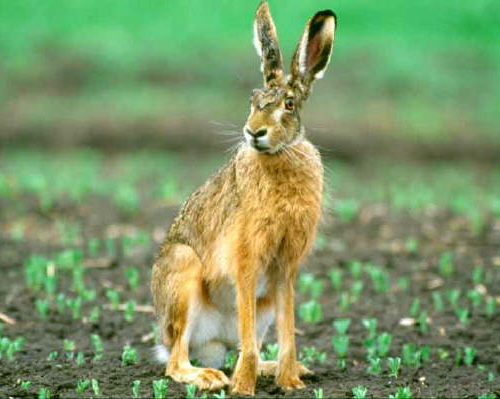 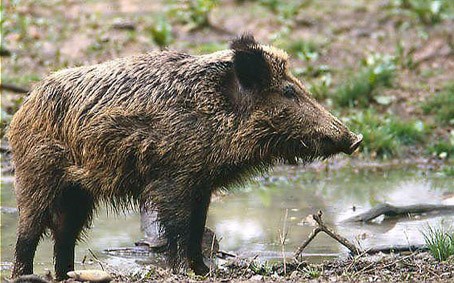 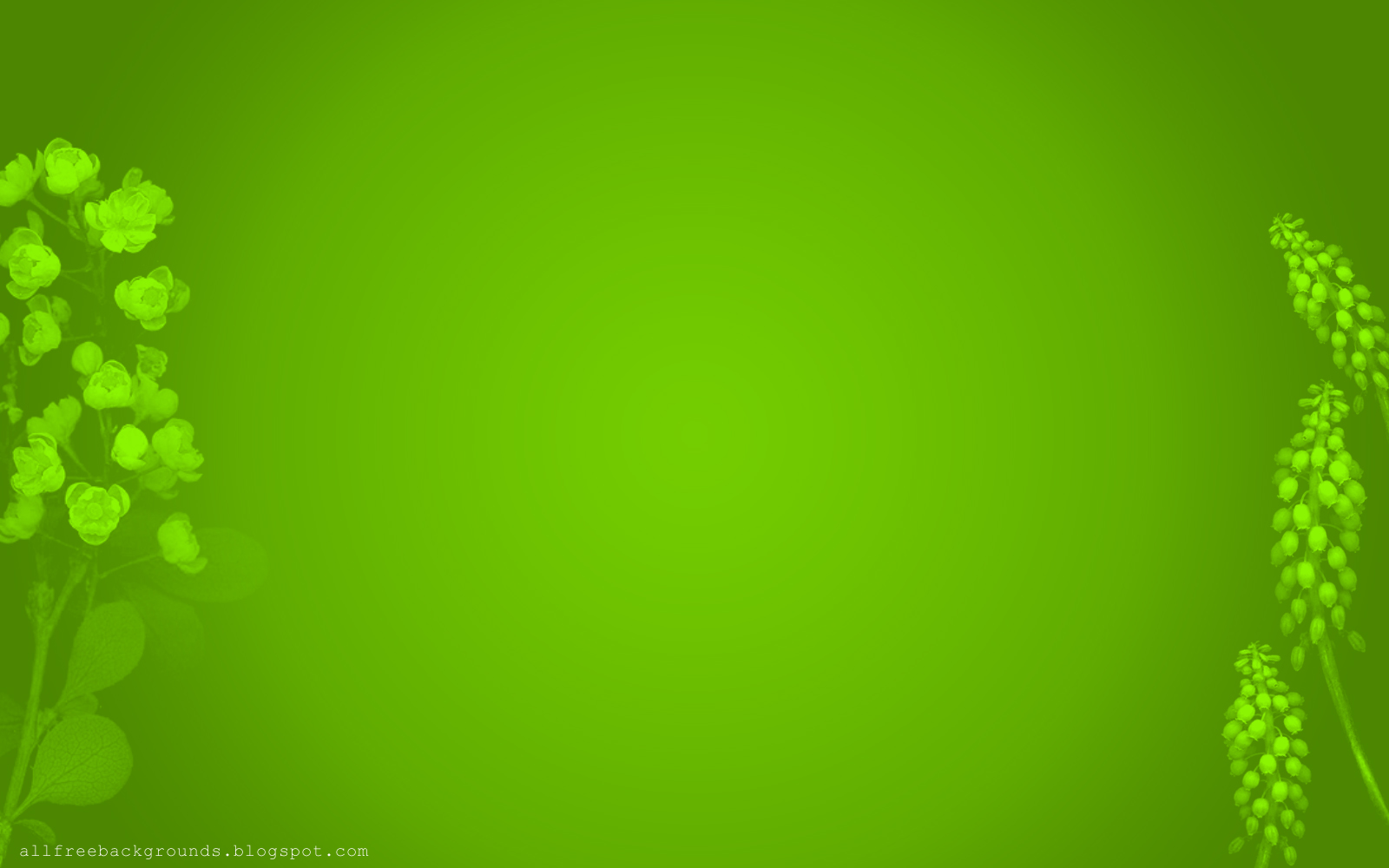 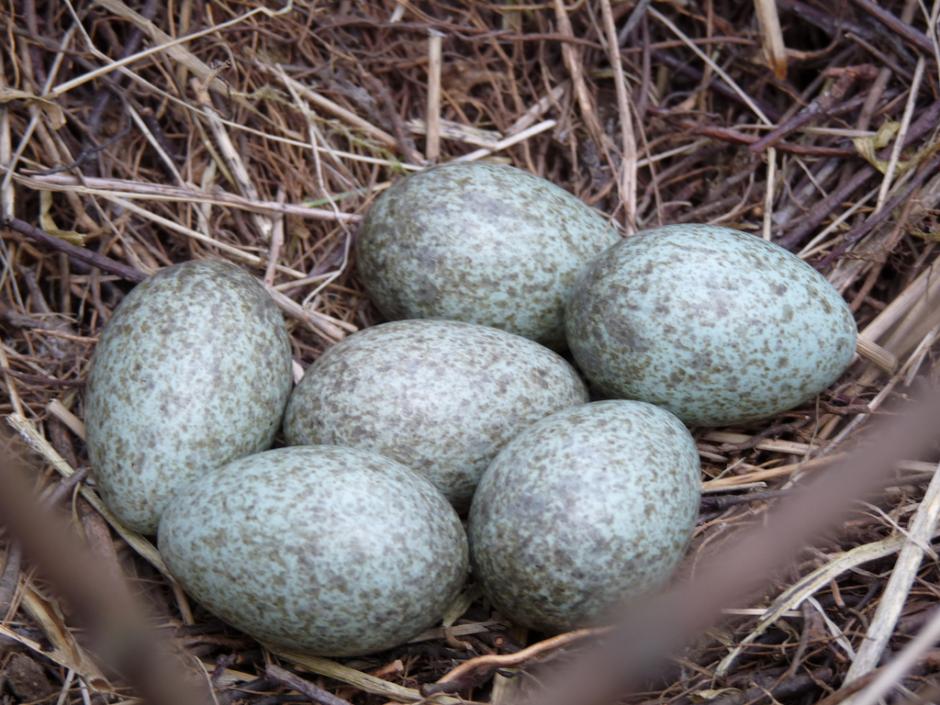 Proteine su dobivali iz jaja divljih ptica!
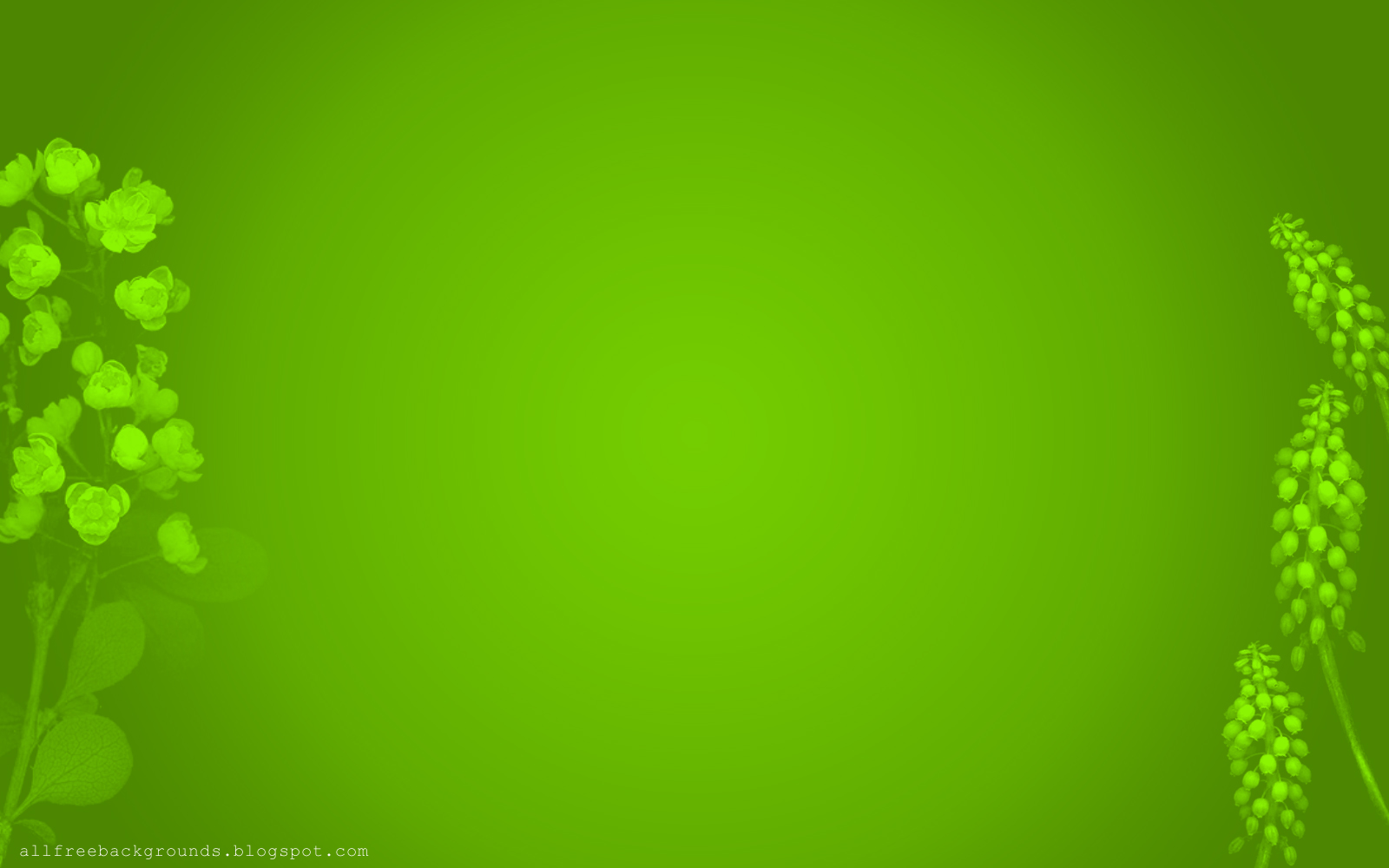 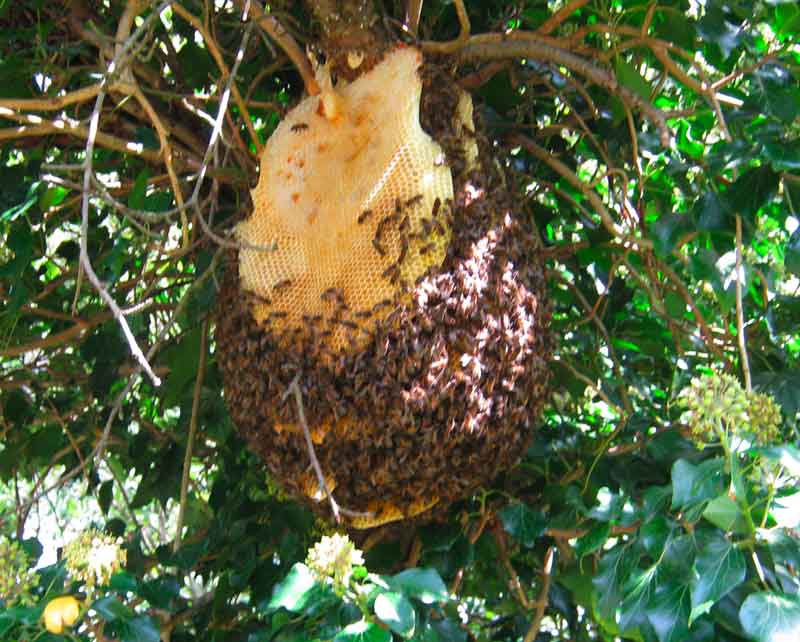 Život su zaslađivali medom.
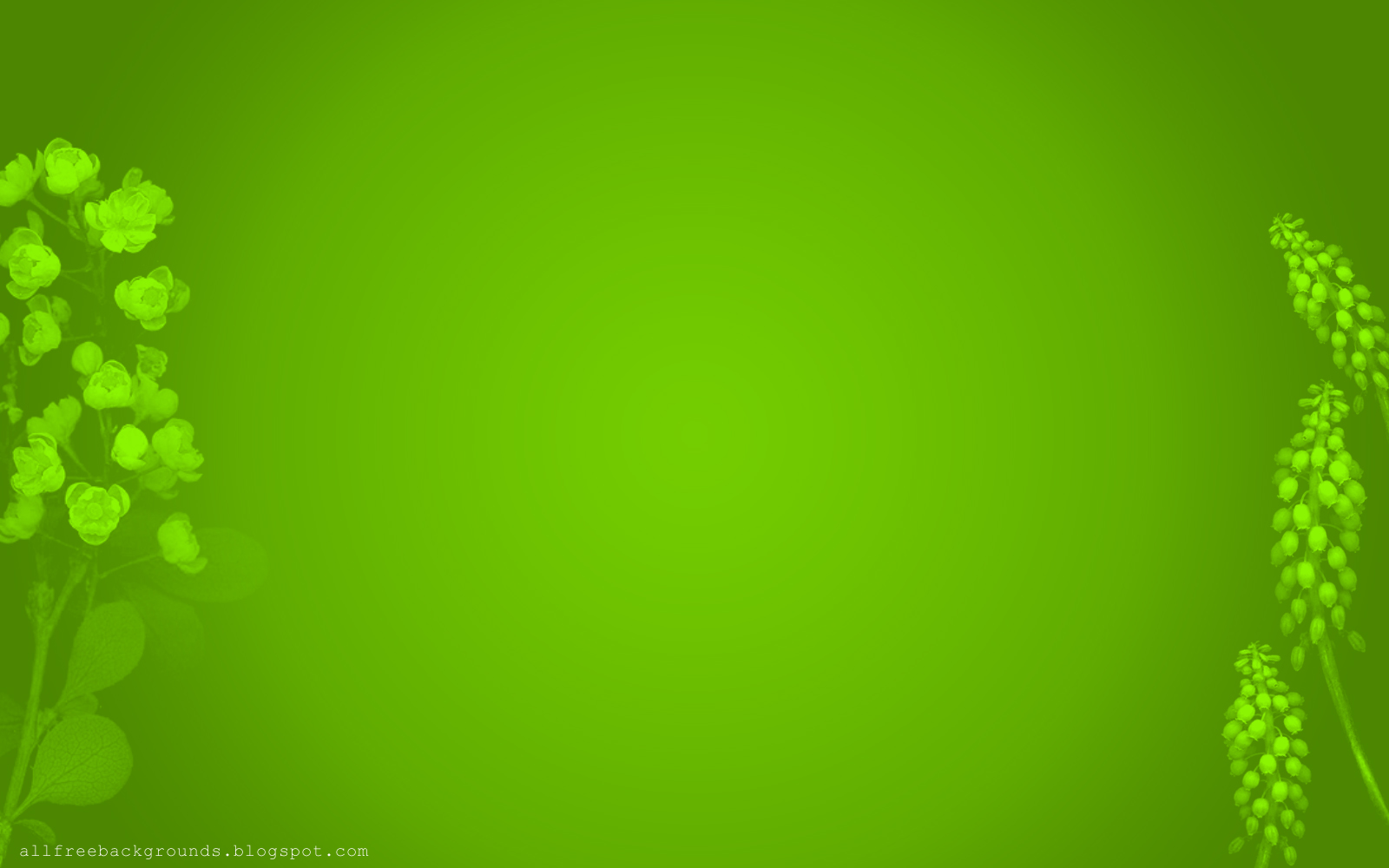 Pripitomili su i govedo, ovce, koze i svinje!
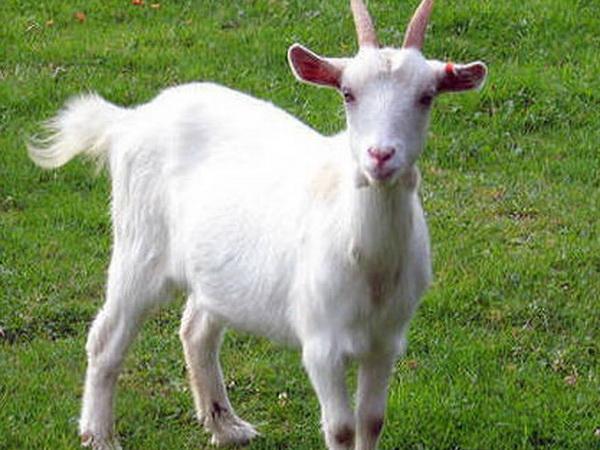 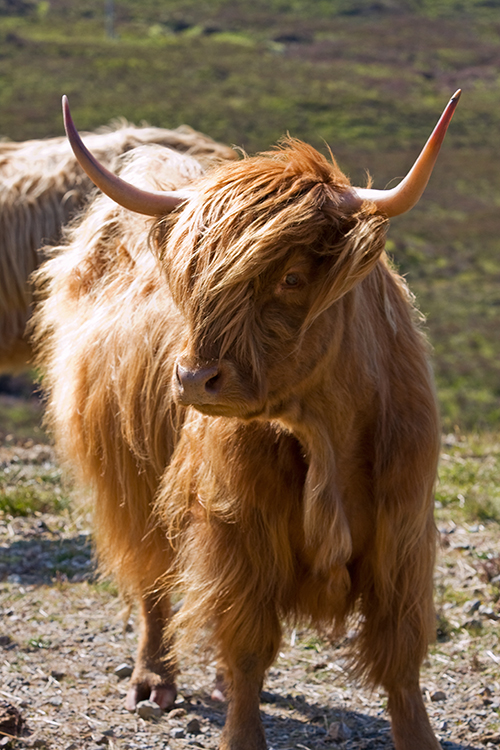 Utvrđeno je i da su
 konzumirali i mlijeko!
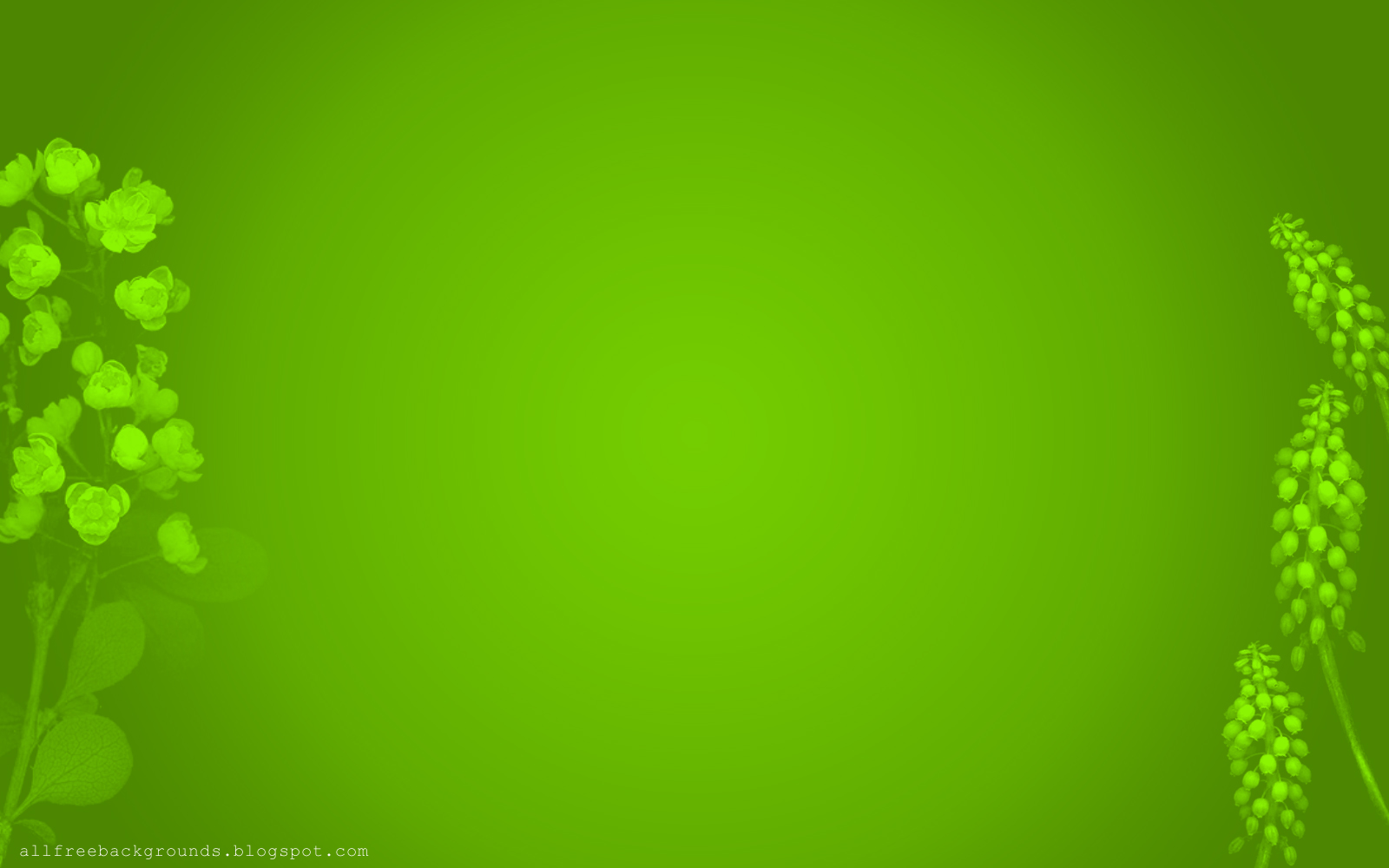 Pronađeni su i ostaci kamenih utega i udica pa zaključujemo da su se hranili i ribama, rakovima i puževima.
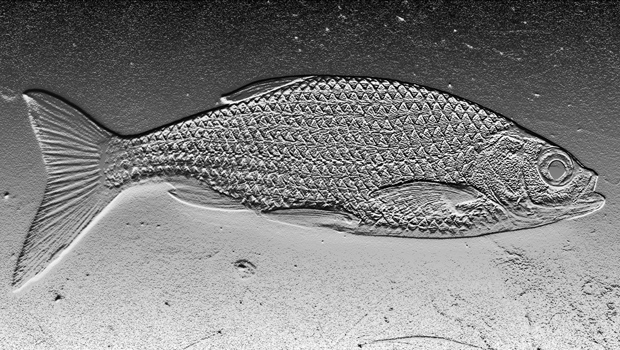 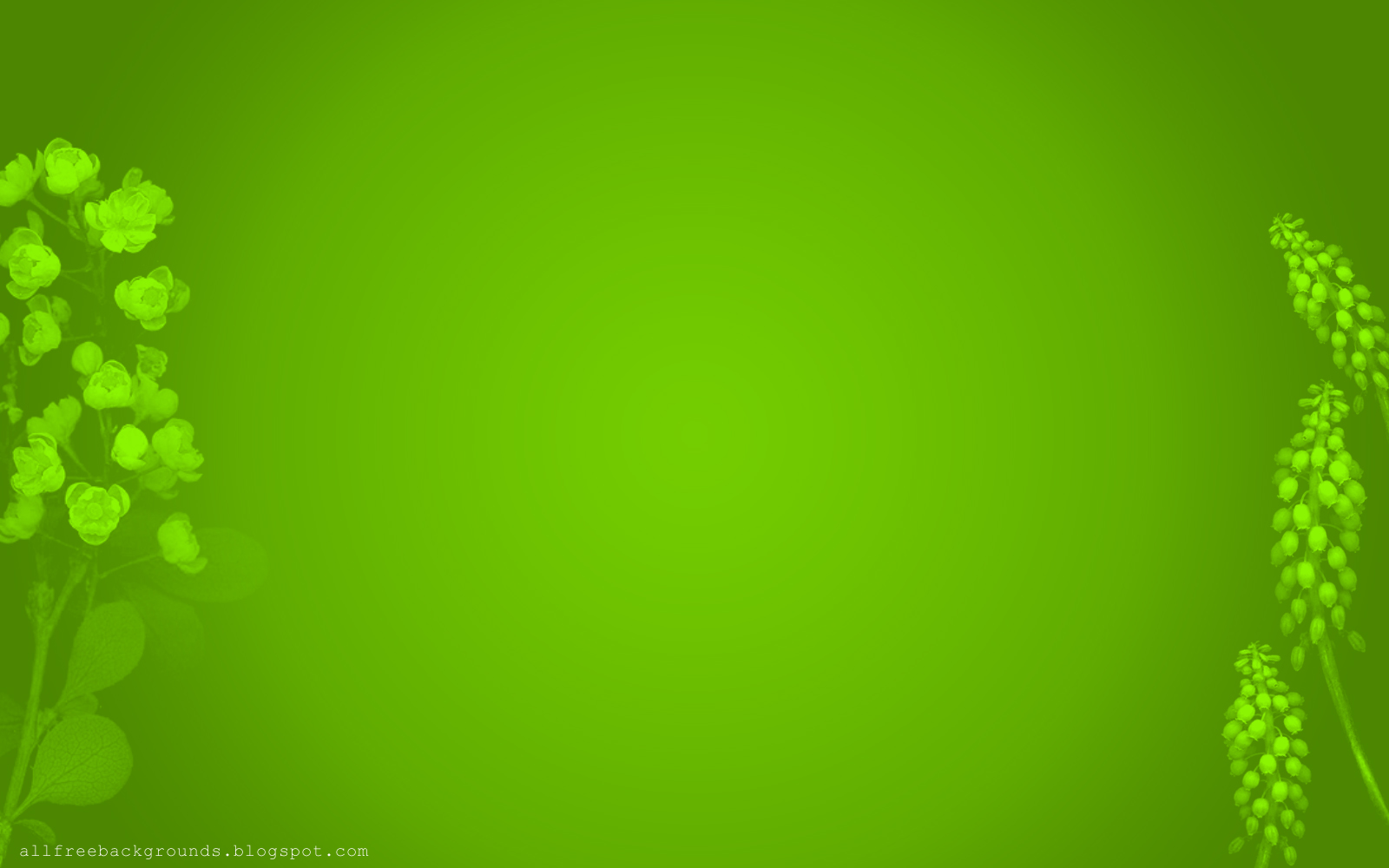 ZAKLJUČAK

- neolitski čovjek iz Brezovljana hranio se raznoliko  (voće, povrće, meso, žitarice)
 hranu je pronalazio svuda oko sebe, no i sam ju je uzgajao
- upotreba žitarica poboljšala mu je prehranu
- zahvaljujući izradi keramičkih posuda, on je po prvi puta hranu, osim pečenjem, pripremao i kuhanjem te ju je mogao i skladištiti
 stvorio i prva pića (pivo i čaj)
Život su zaslađivali medom.
Proteine su dobivali iz jaja divljih ptica!